Atlas životního prostředí Libereckého kraje v roce II.
mapy a hry
A taky trochu technologie
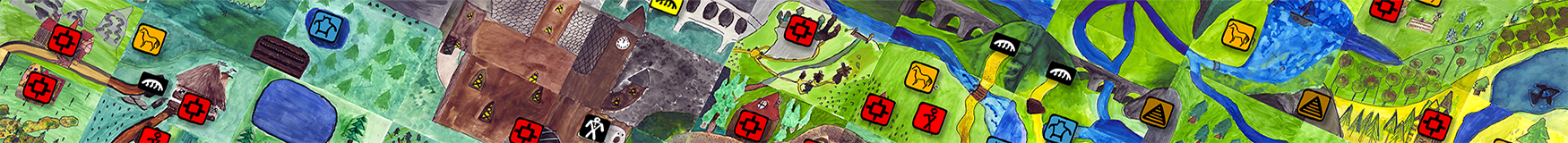 Irena Košková ,Krajský úřad Libereckého kraje, Dmitrij Kožuch (Plan4all), Marek Šplíchal, Jiří Kvapil, Karel Charvát (Lesprojekt), Jan Vrobel (UHUL), Raitis Berzins (BOSC)

„Velká a otevřená GI data a otevřený GI software pro potřeby chytrých regionů a měst, chytré dopravy a chytrého zemědělství“ 2019
mapy a hry
… proč mapy?
… a proč hry?
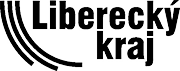 mapy a hry
… a proč technologie?
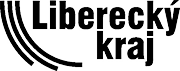 mapy a hry
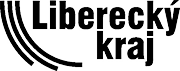 Příprava map,
kartografie
Geoportál
Libereckého 
kraje
Povodňový portál
Libereckého 
kraje
Atlas
Libereckého 
kraje
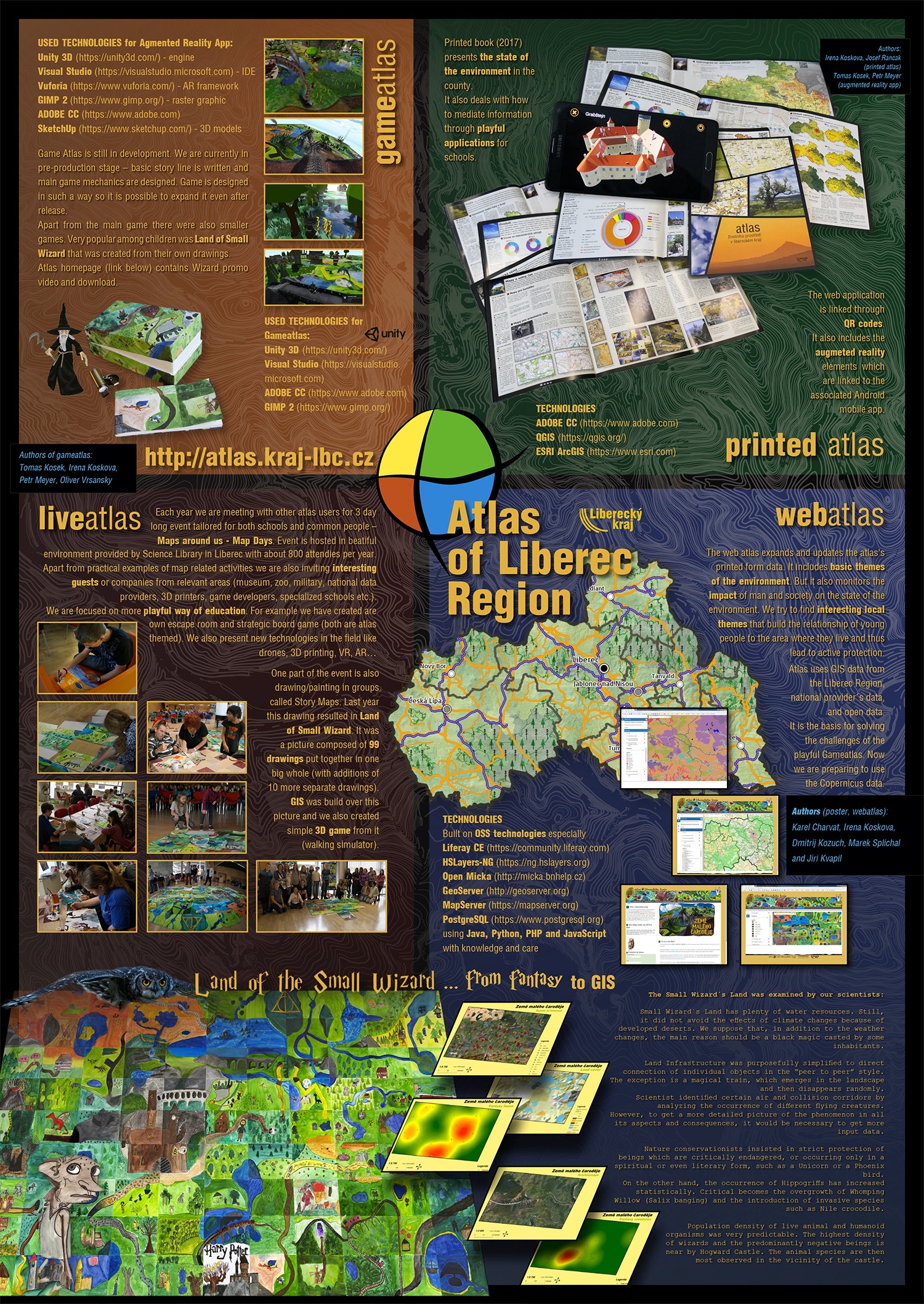 mapy a hry
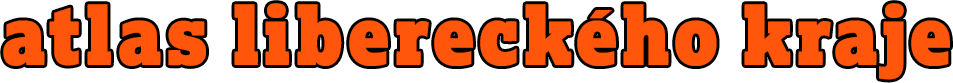 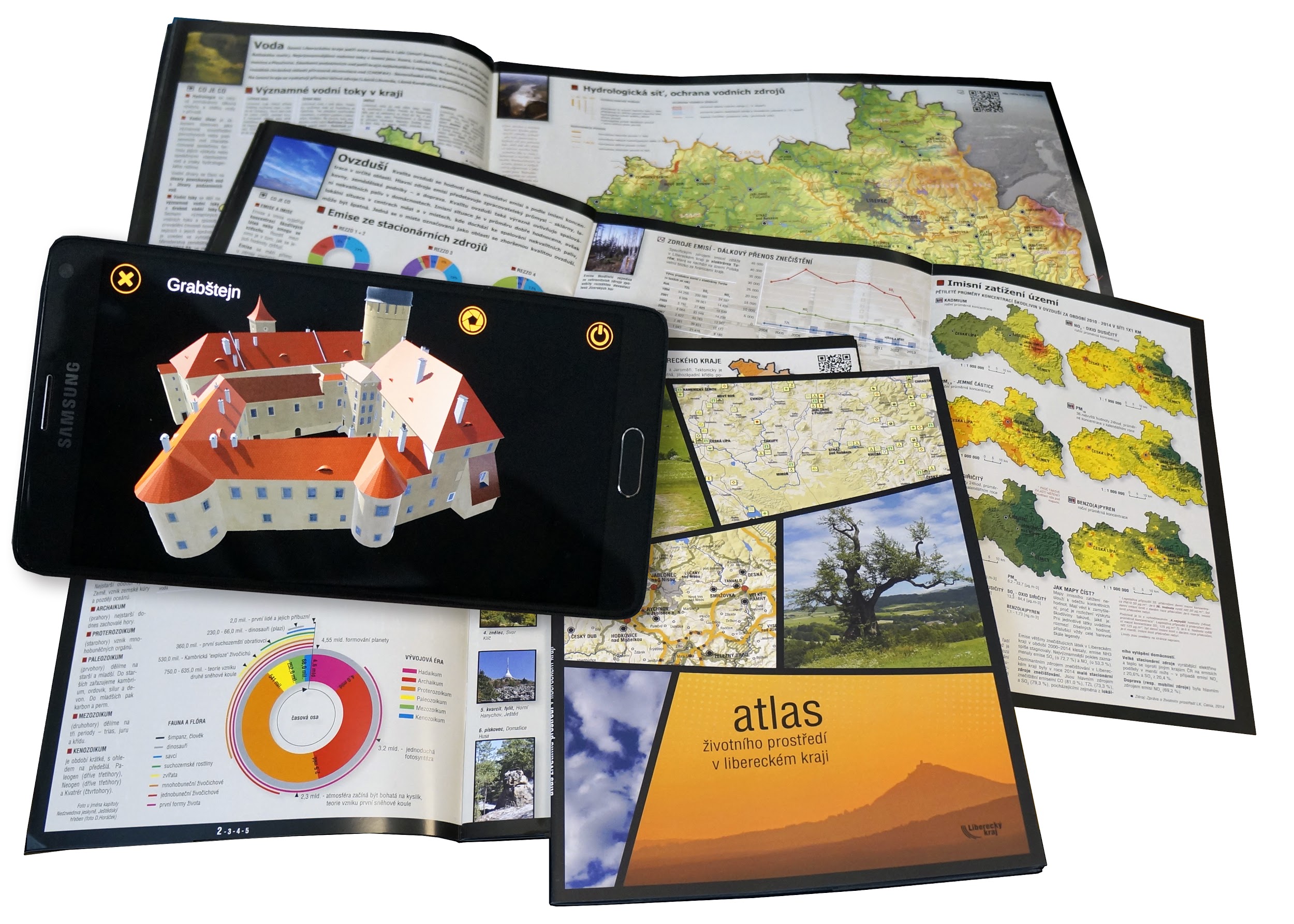 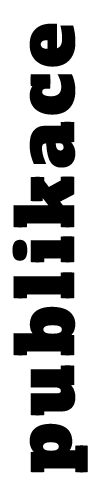 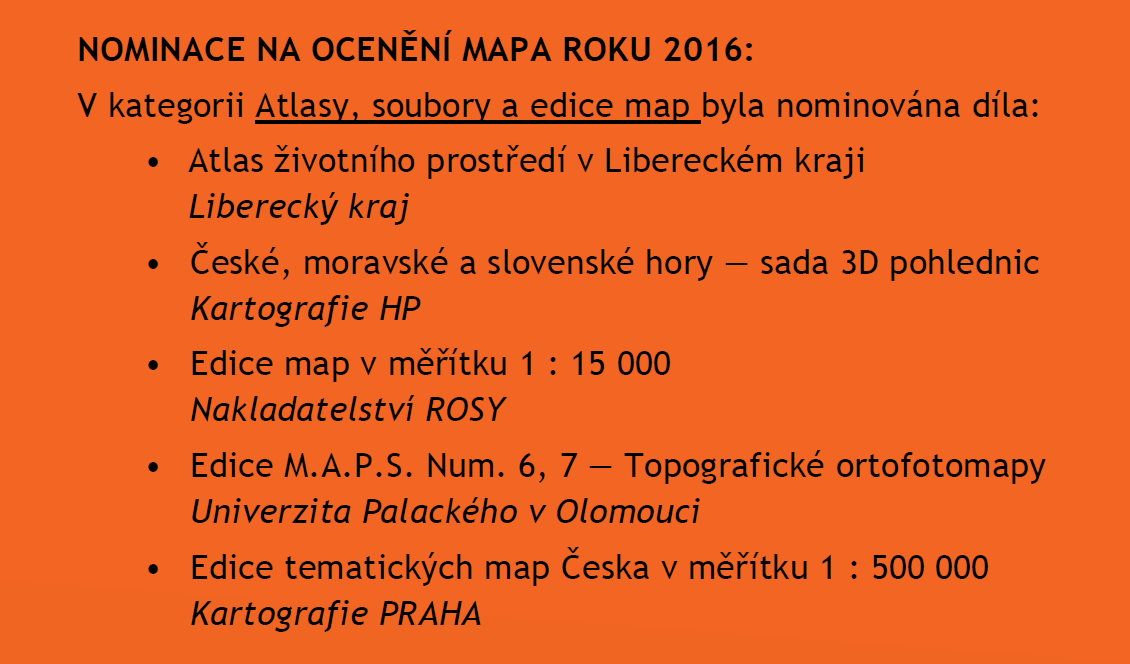 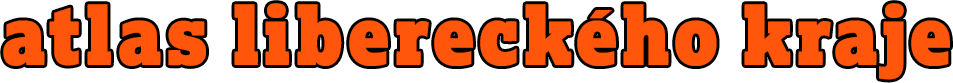 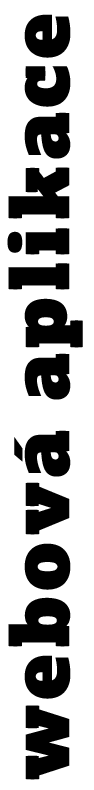 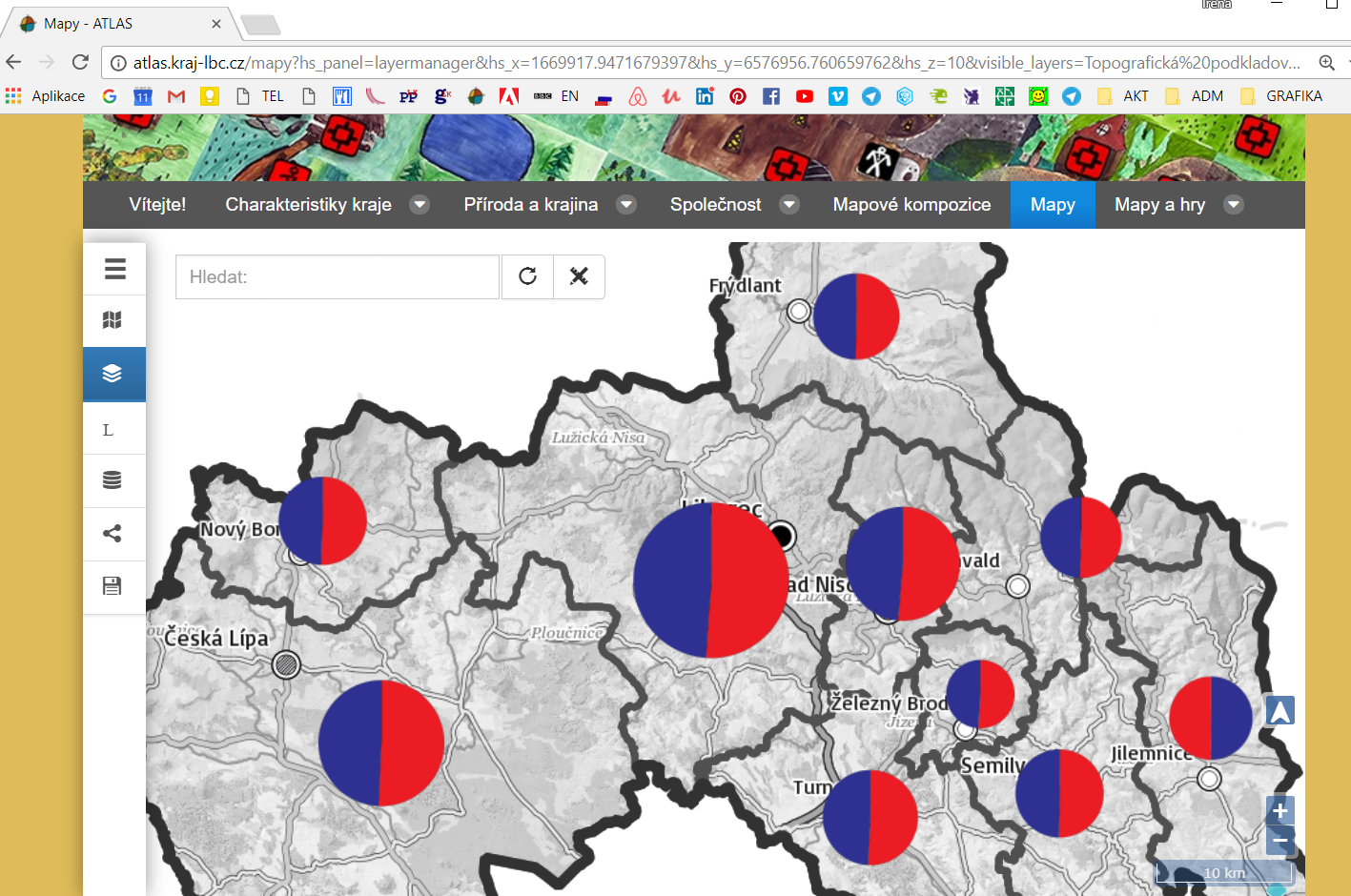 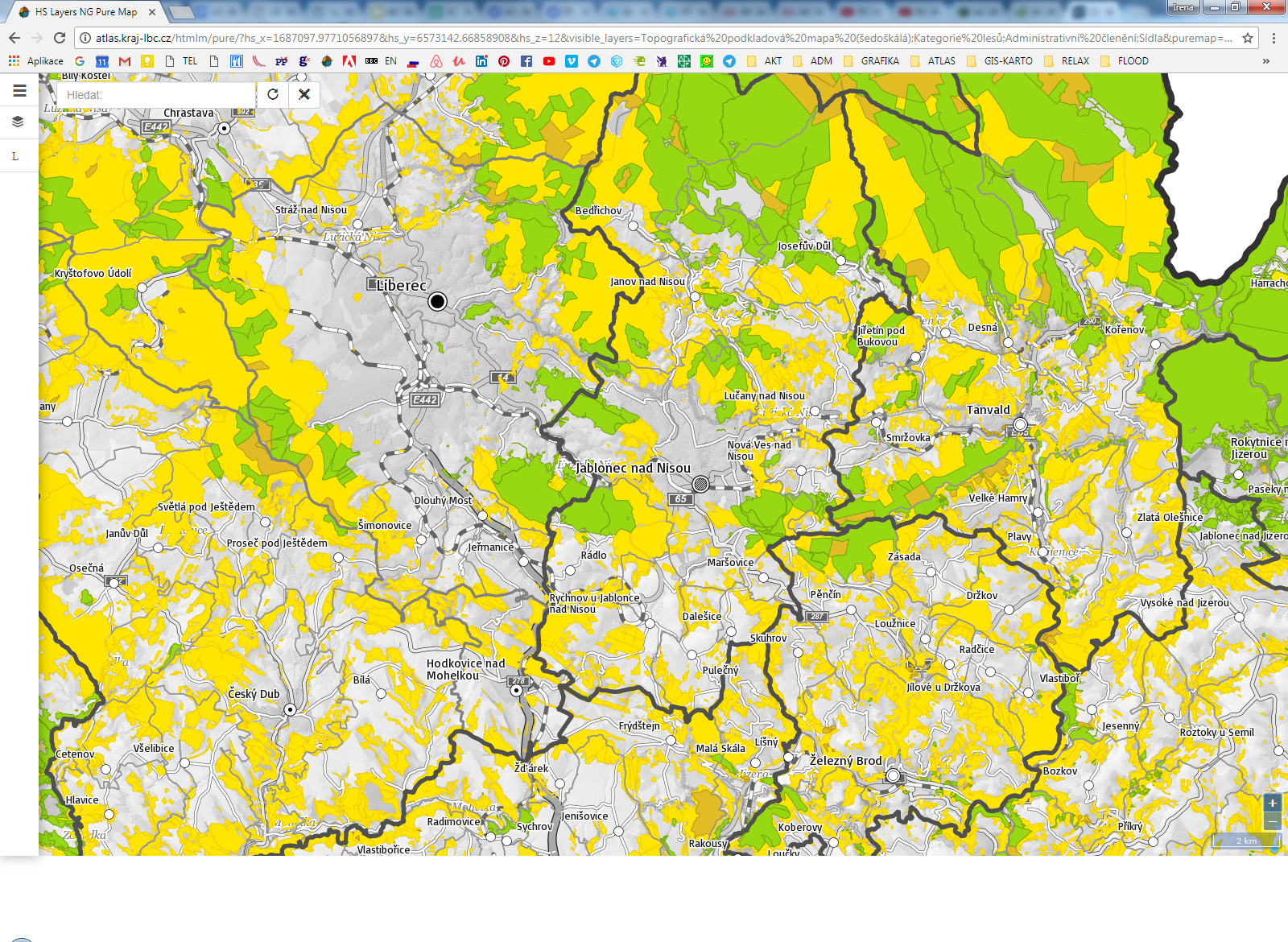 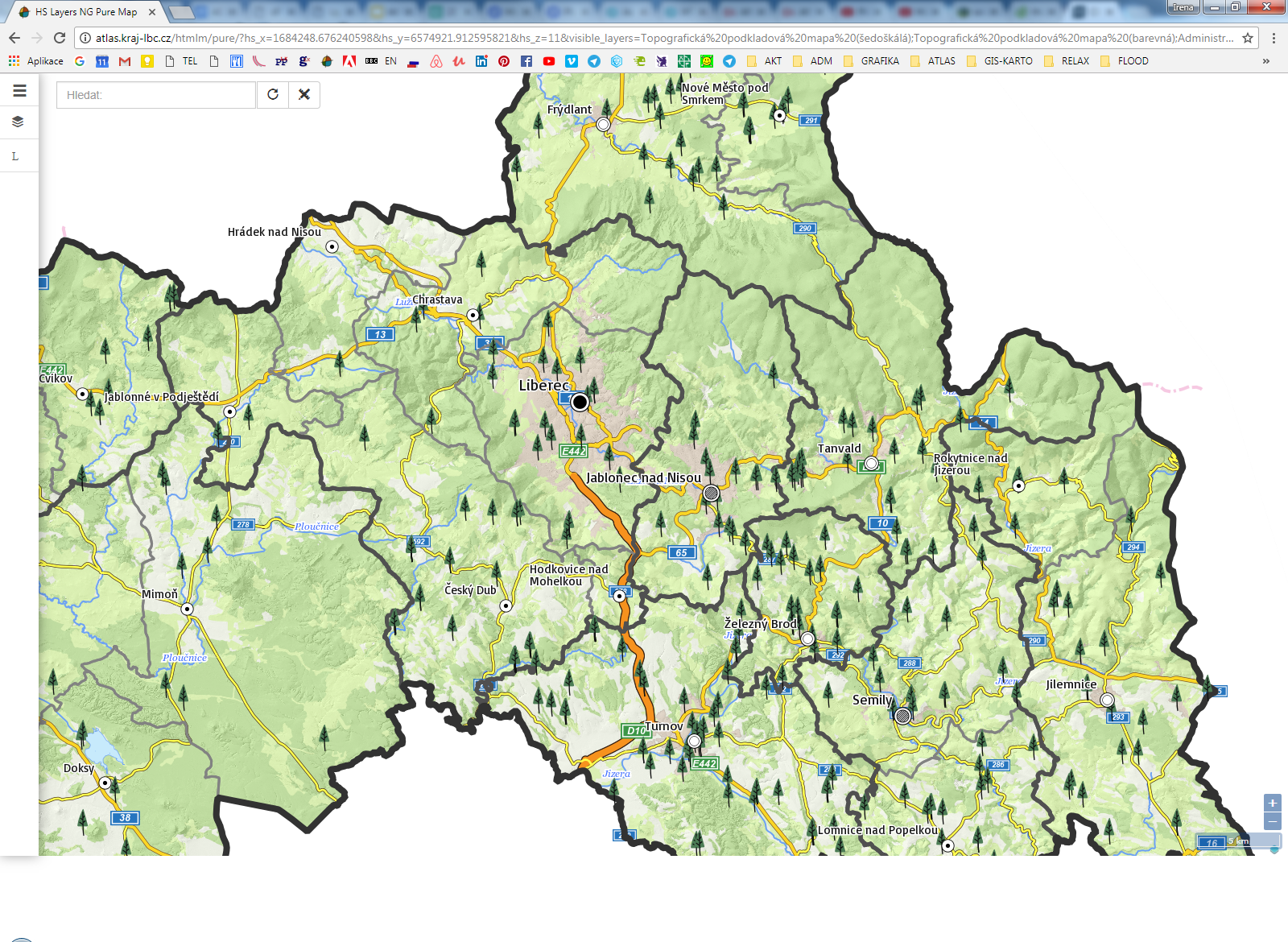 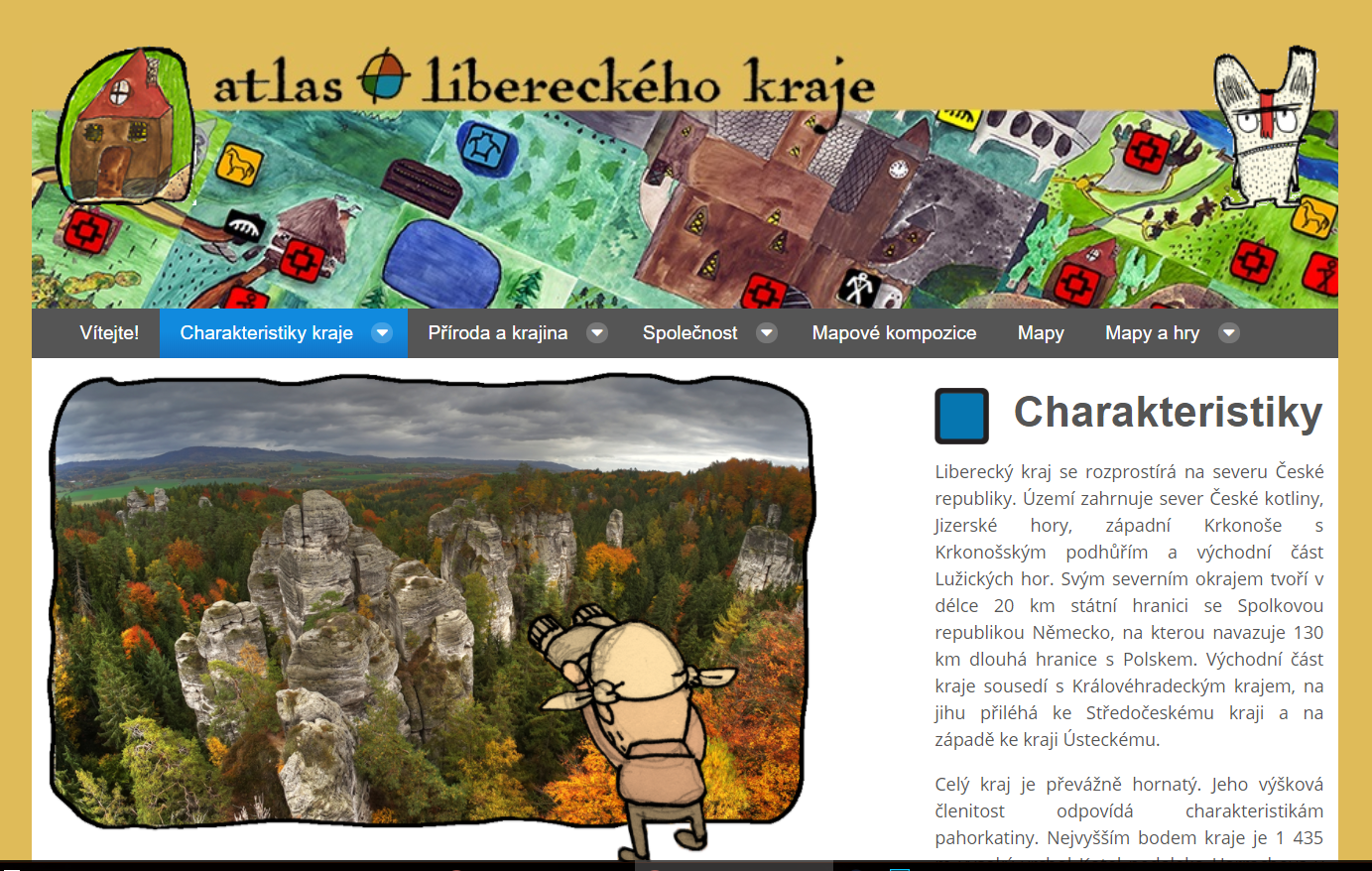 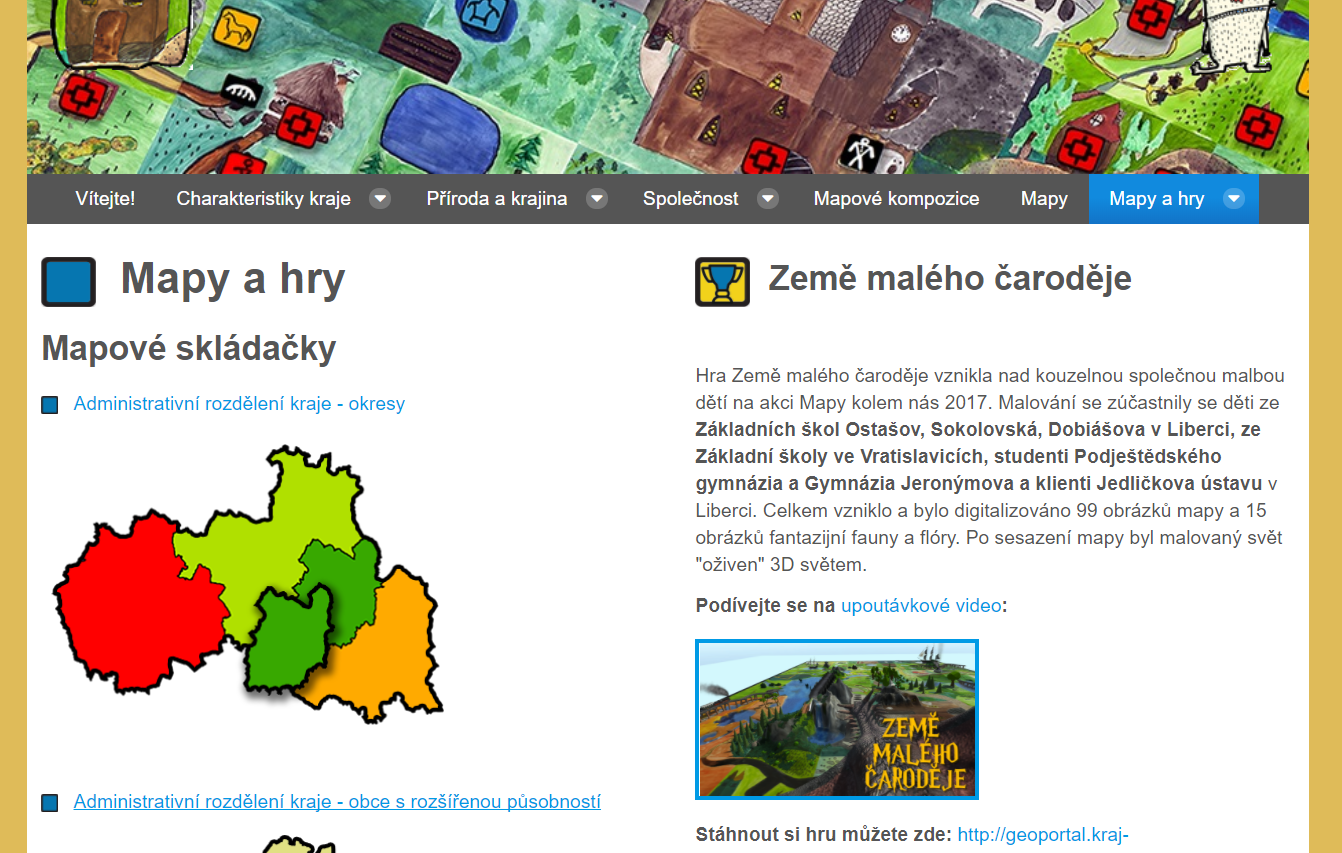 http://atlas.kraj-lbc.cz
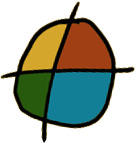 [Speaker Notes: kdo nám s tím pomáhal]
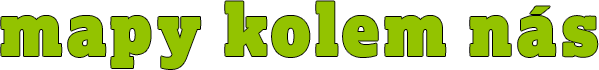 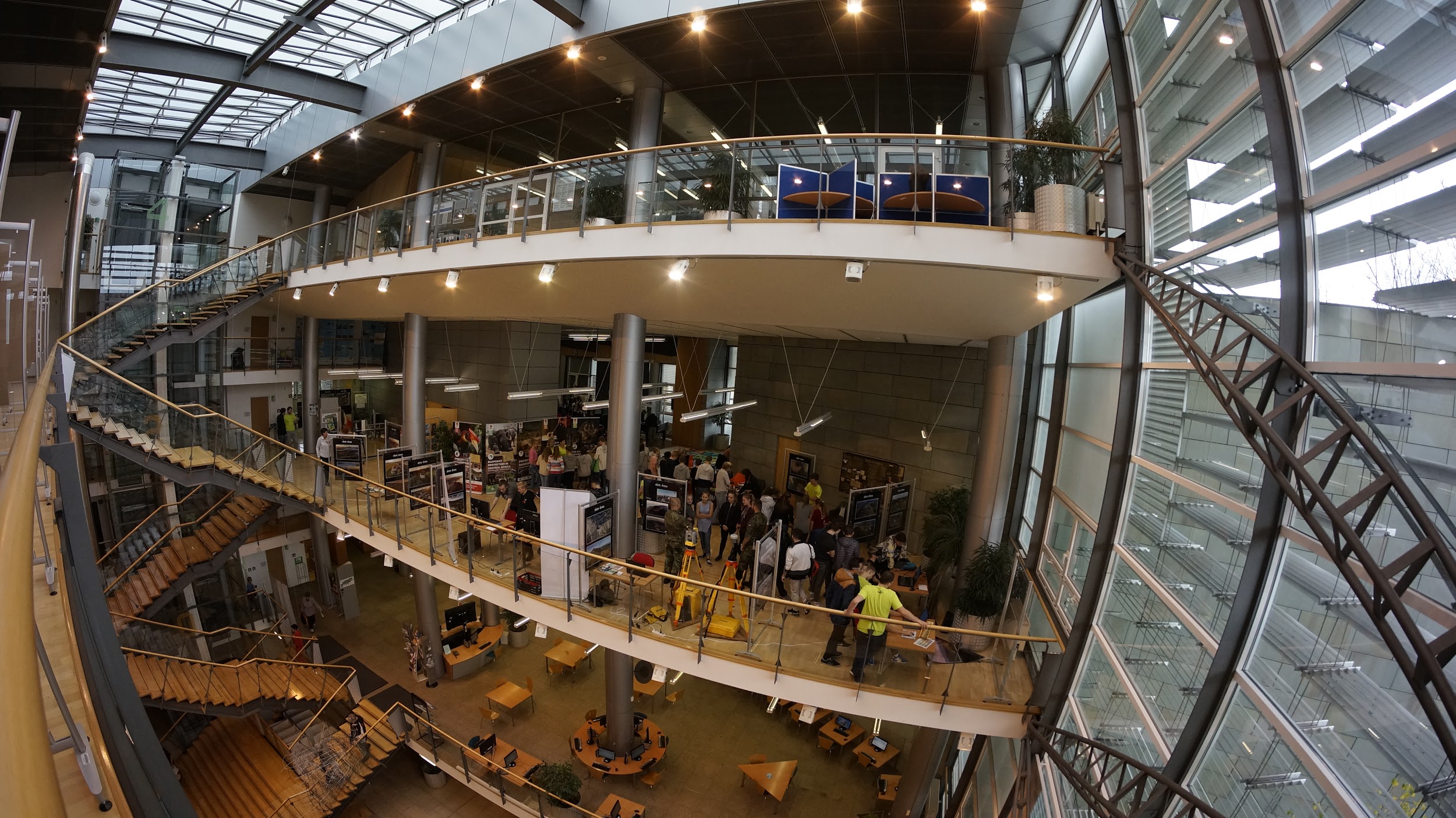 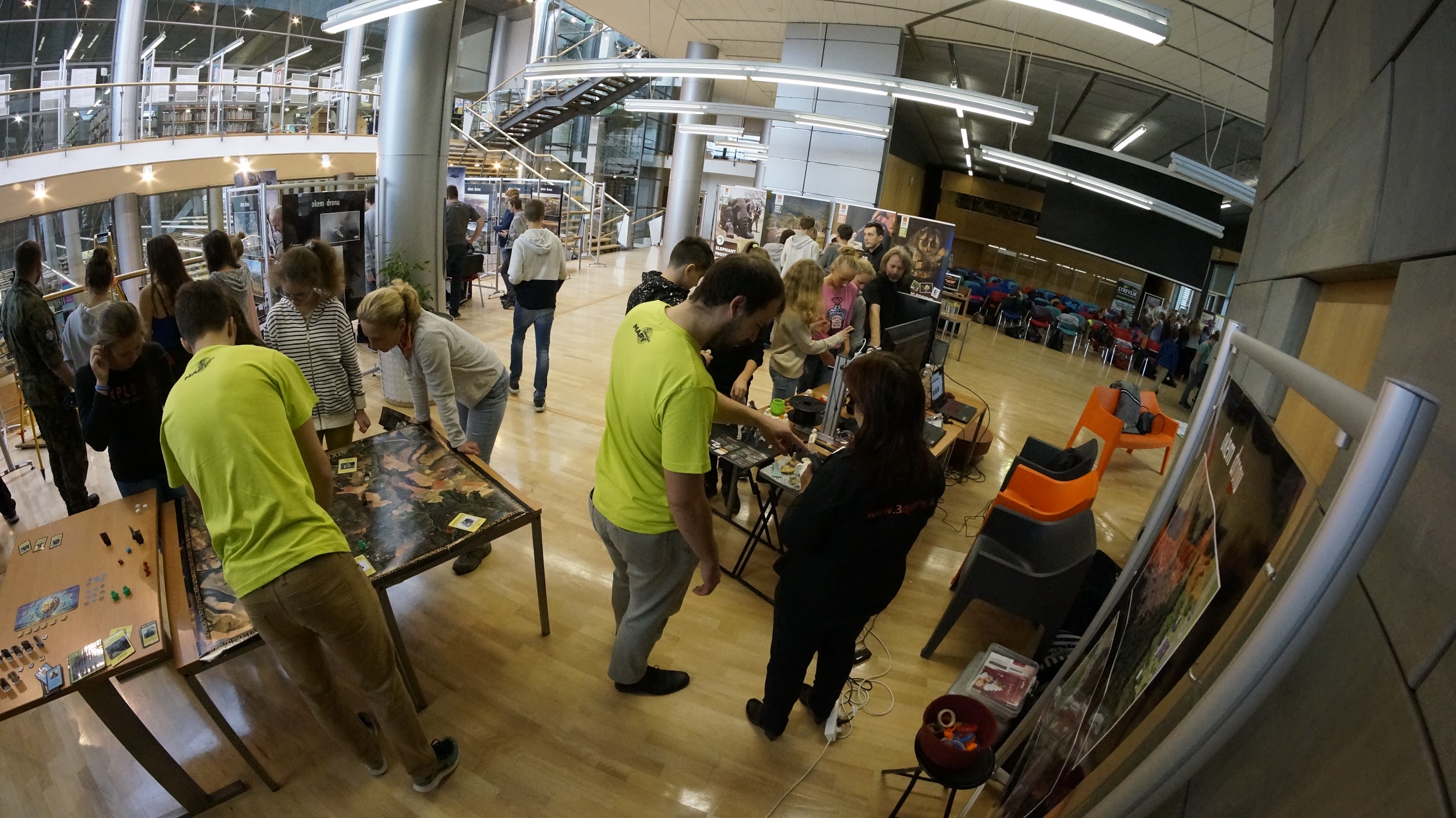 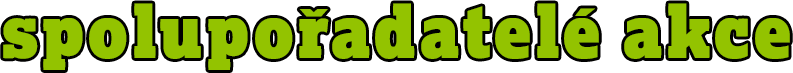 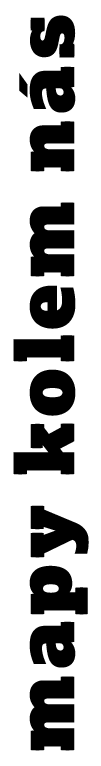 AFORTI IT
Šumperk
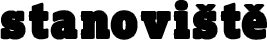 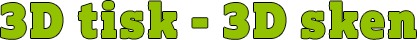 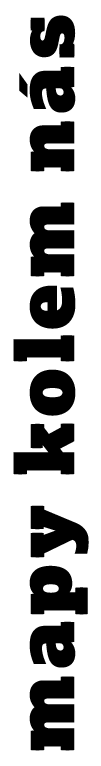 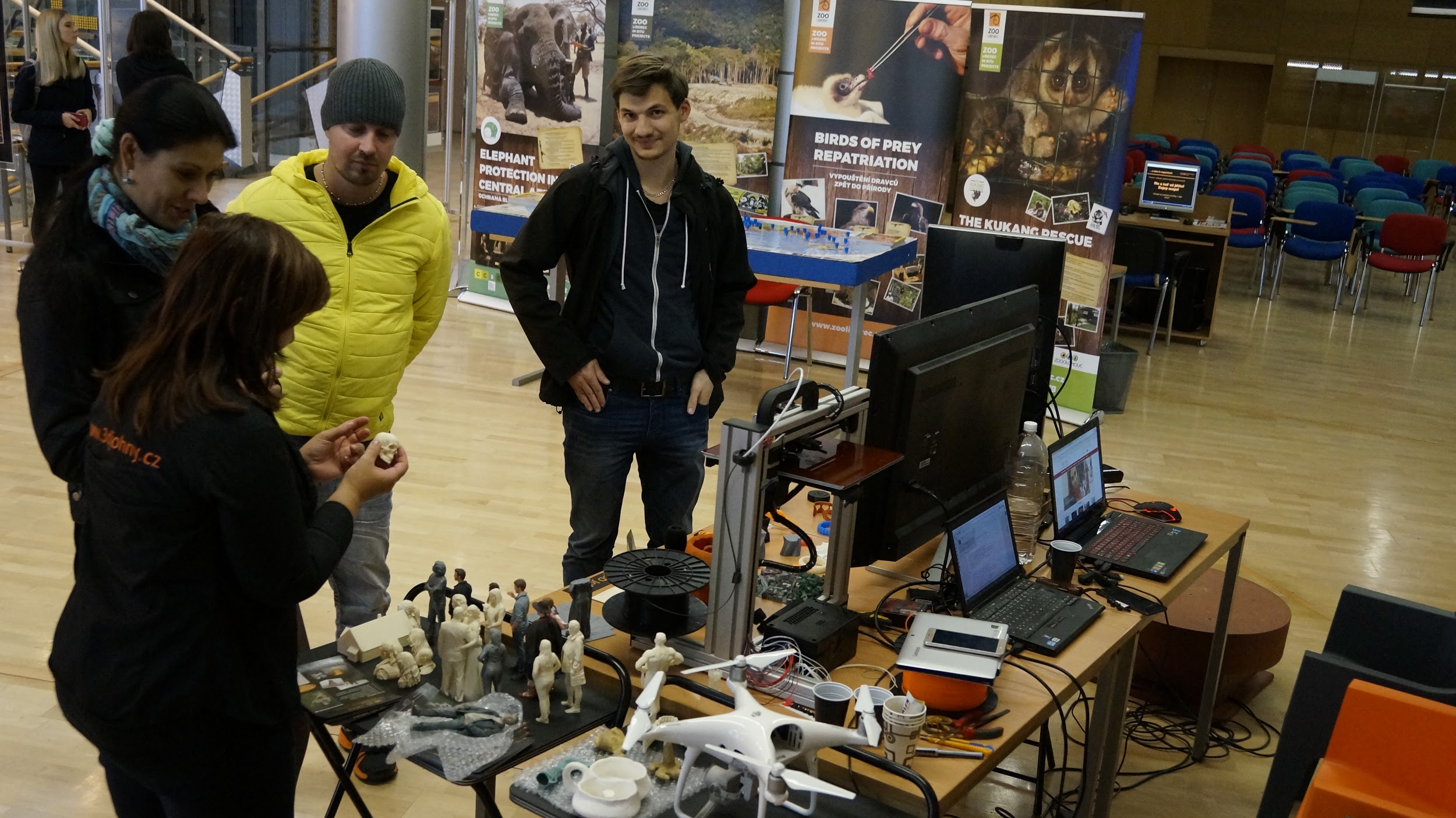 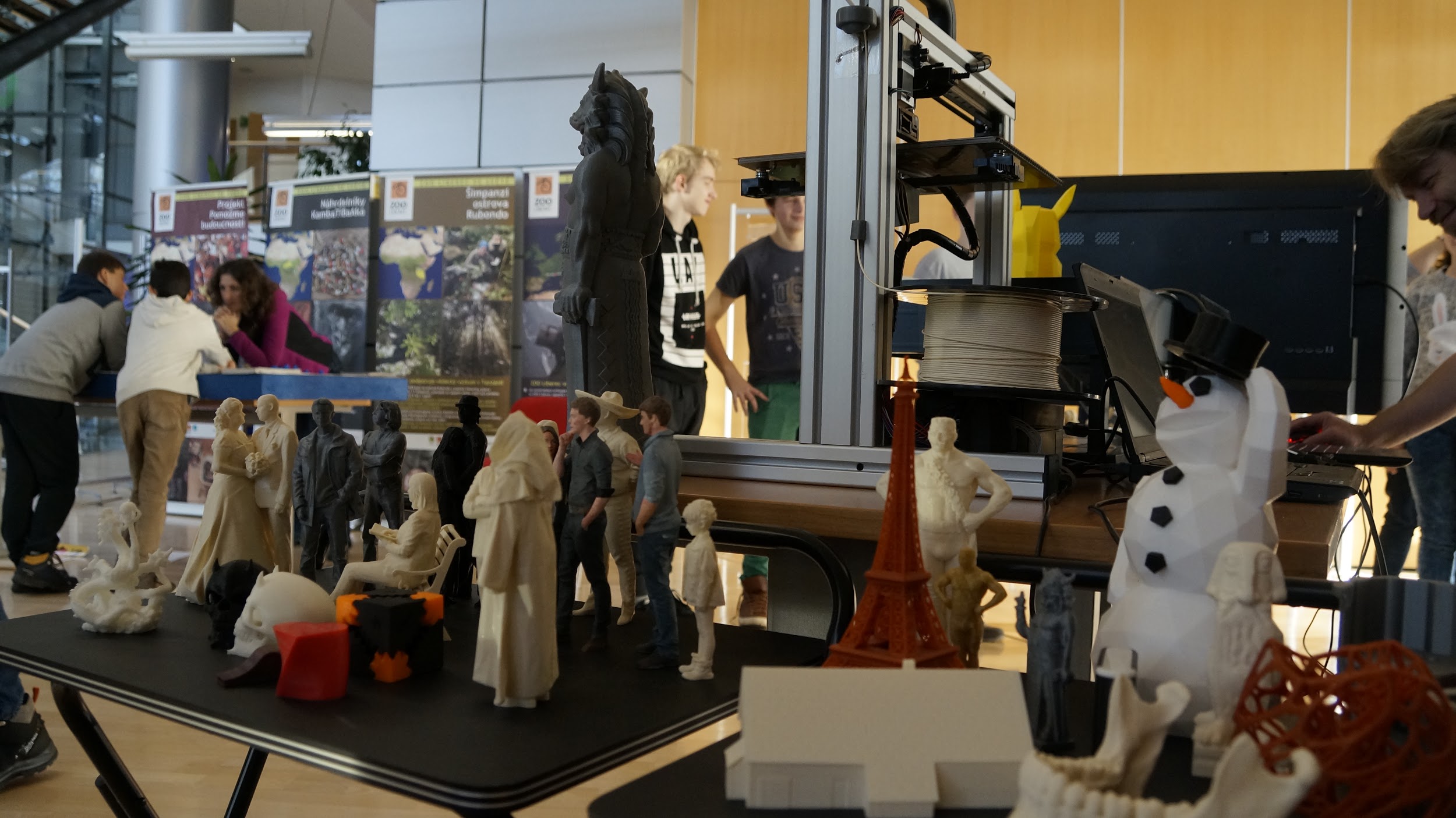 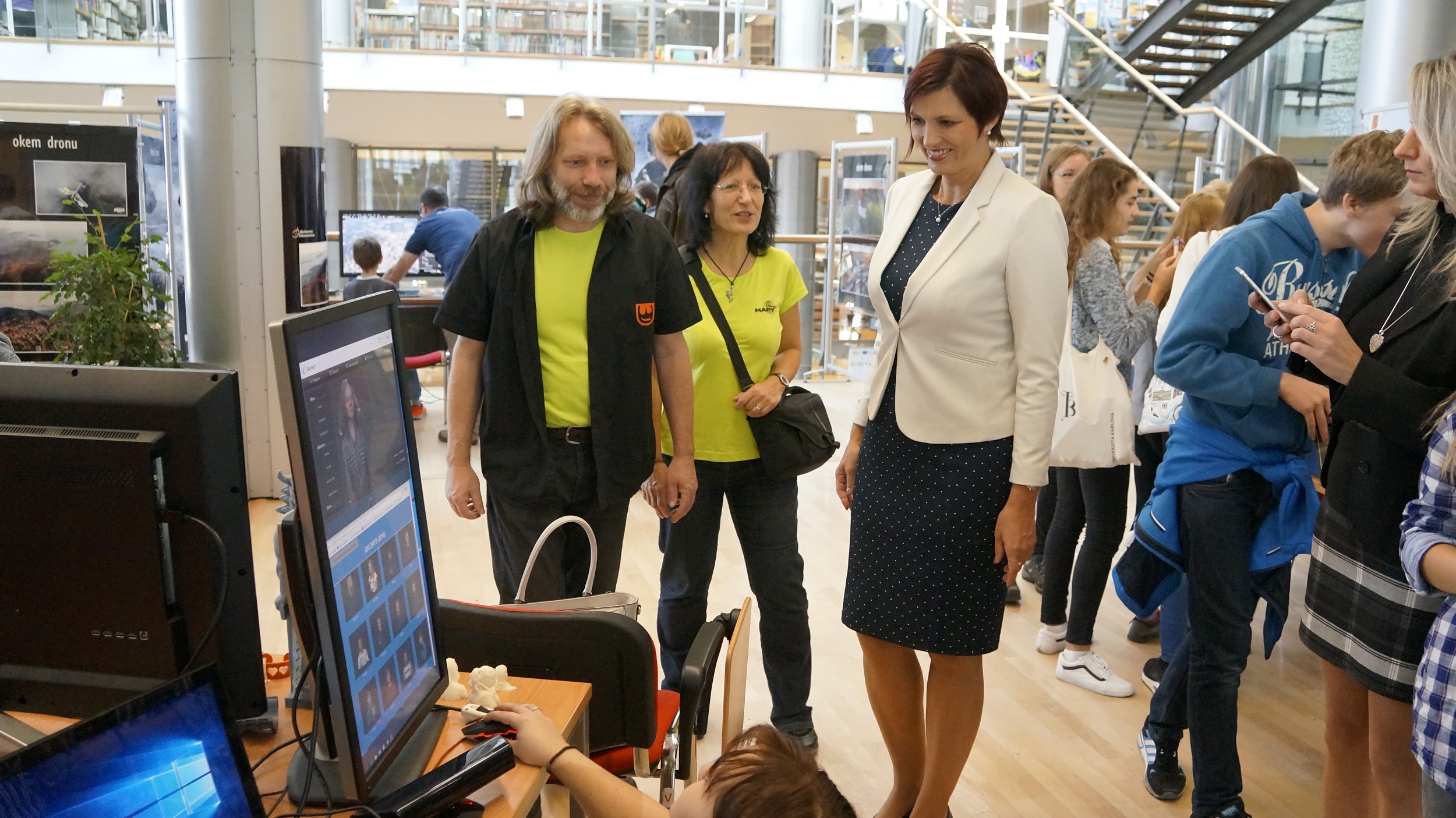 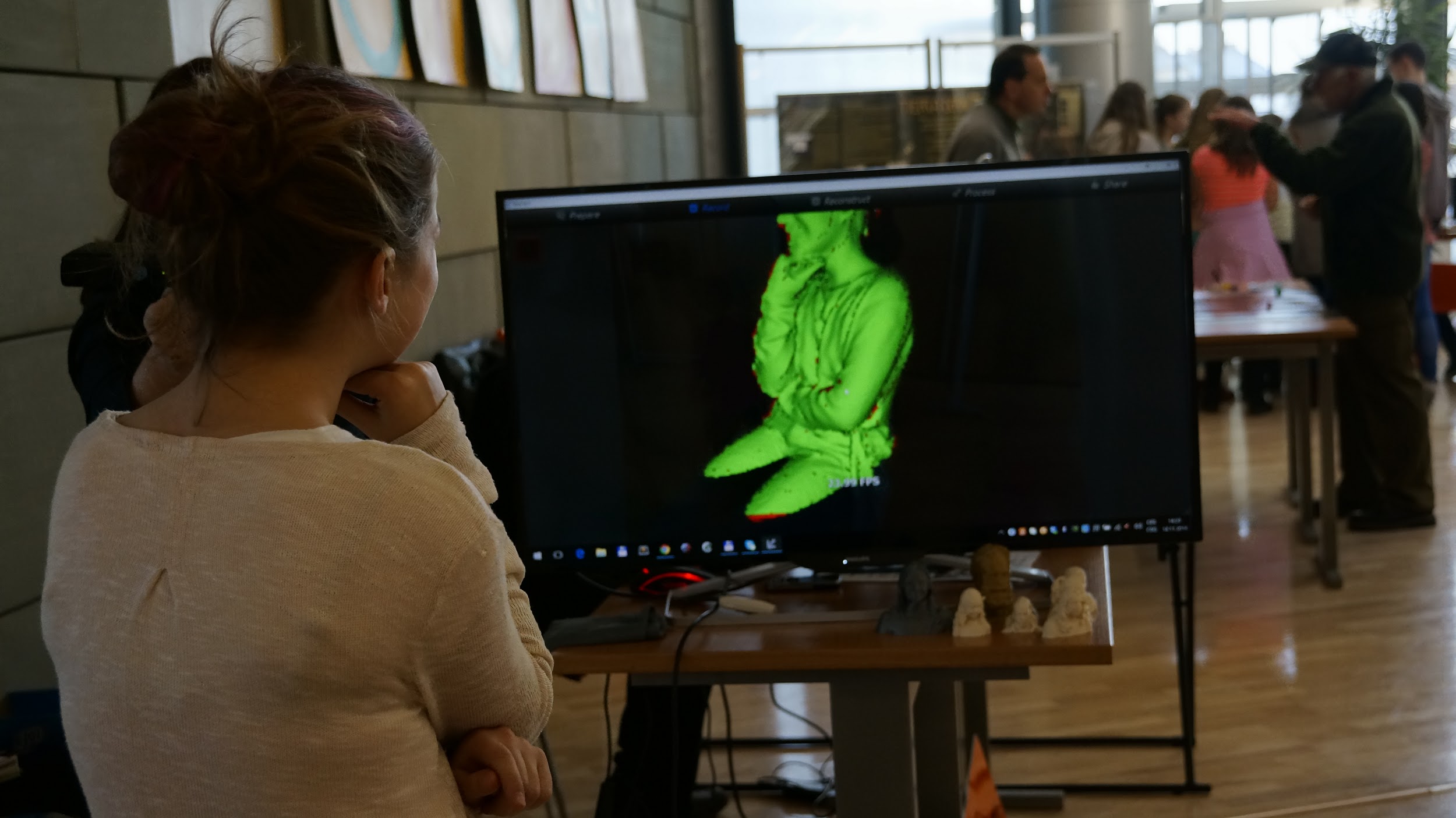 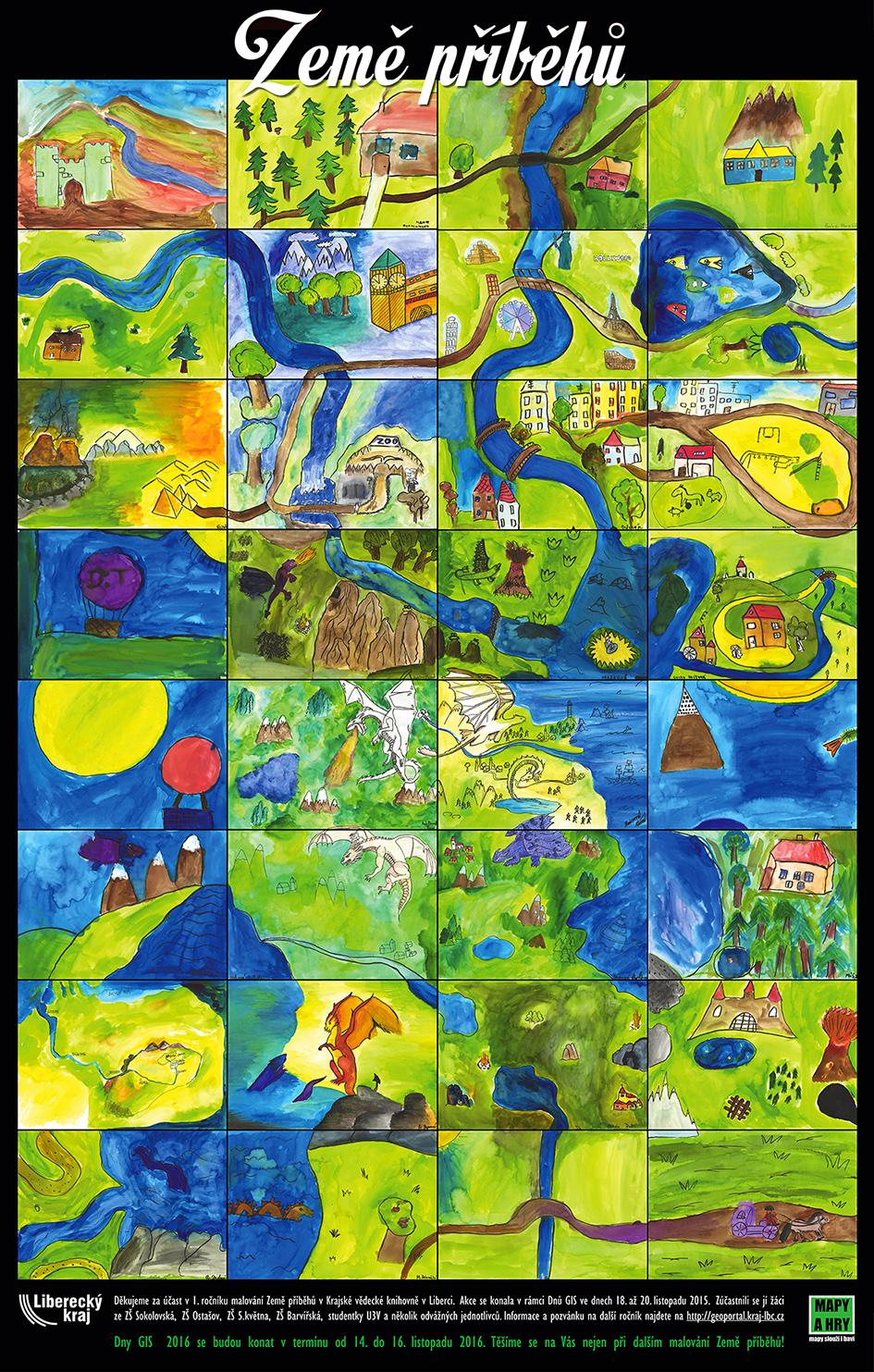 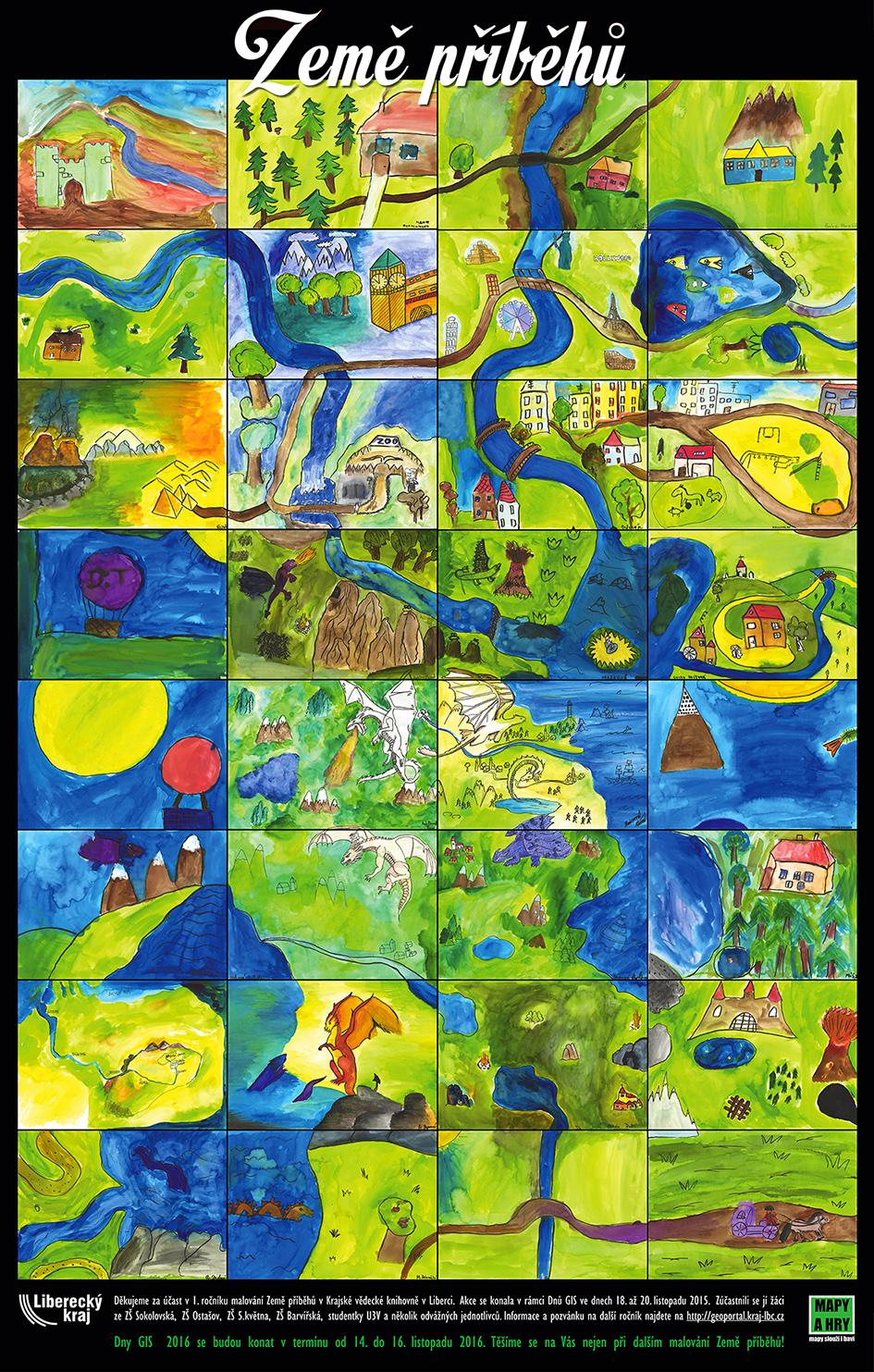 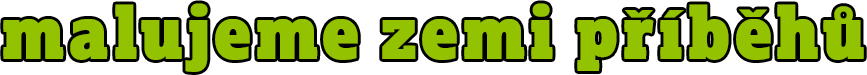 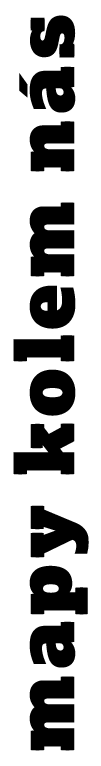 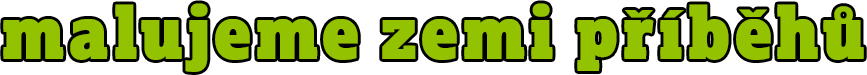 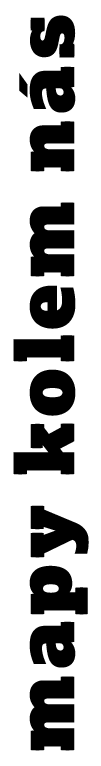 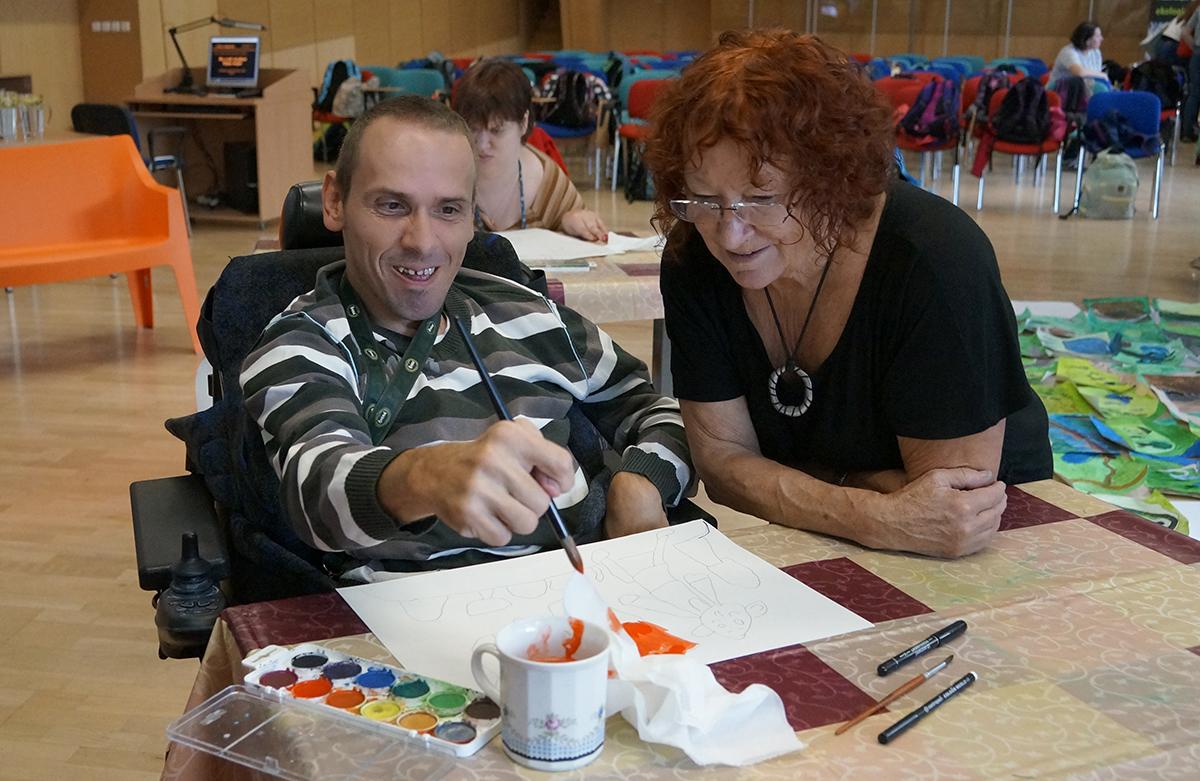 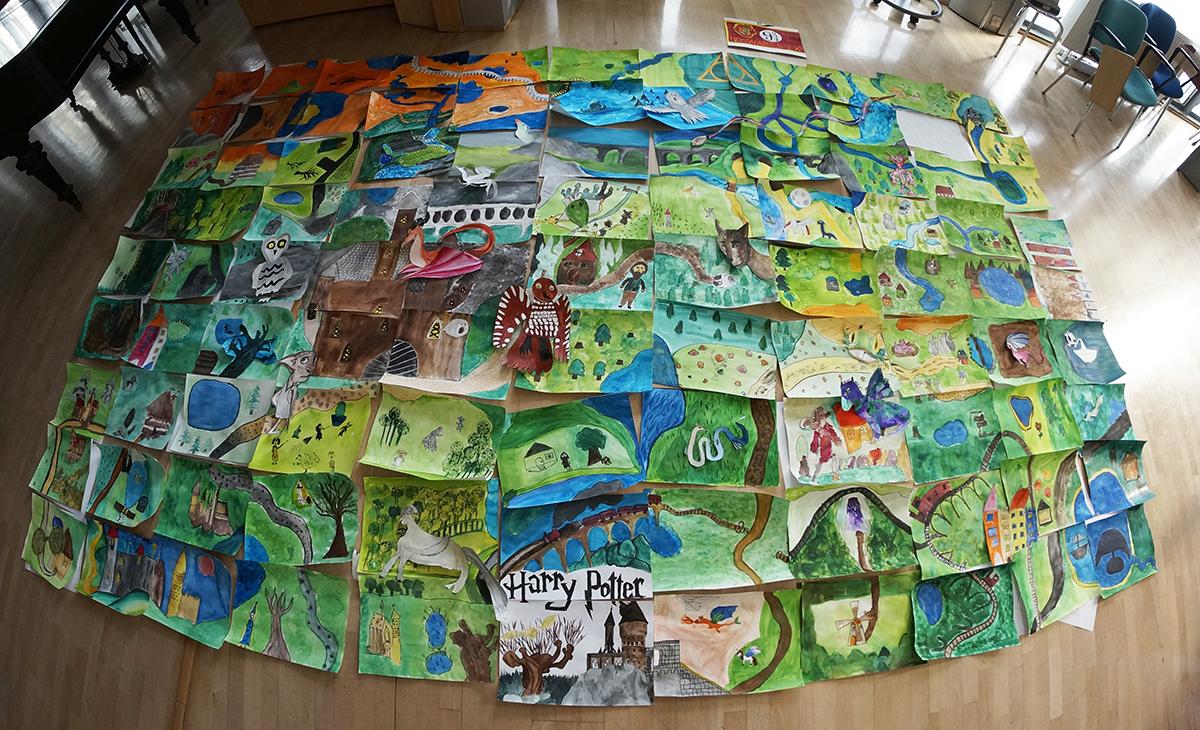 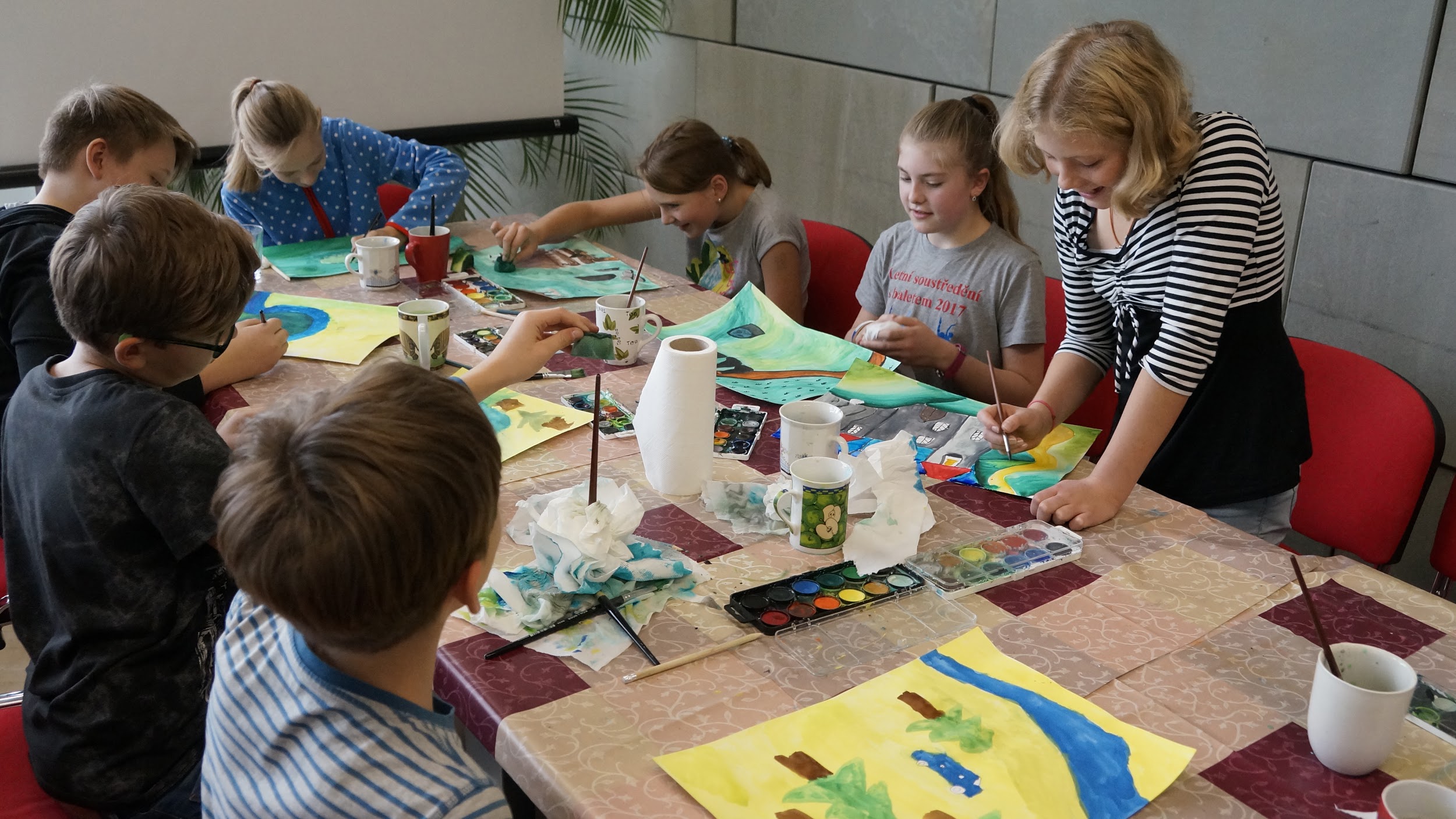 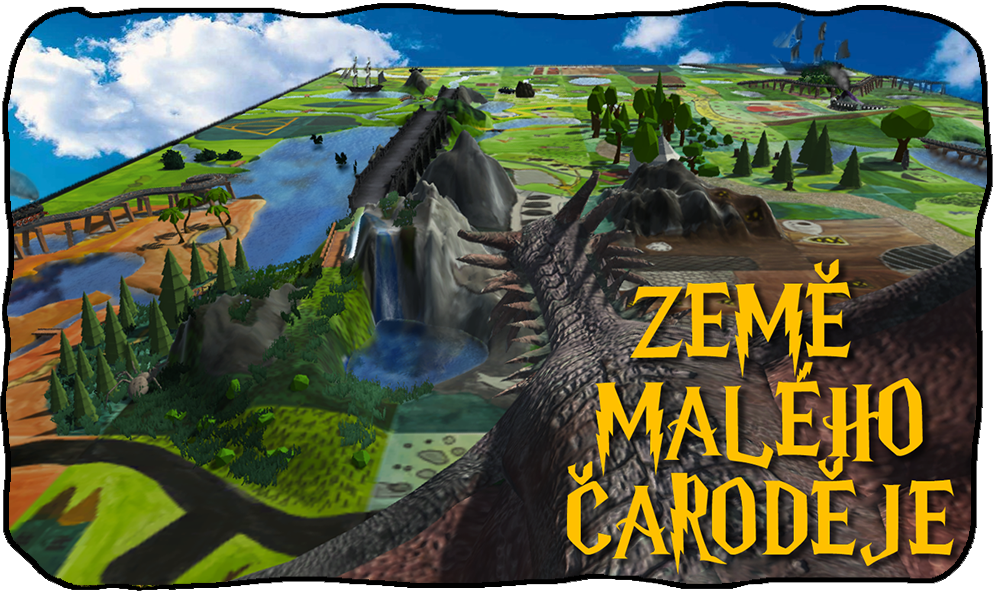 A teď trochu technologie
Liferay
HSLayers NG

A někde hodně vzadu Micka
Co jsou vlastně HSLayers NG
Vizualizační klient
Mapový katalog
Nástroj  pro tvorbu mapových kompozic – „Tematických map“
Nástroj pro vyhledávání Tematických map“
Nástroj pro sdílení „Tematických Map“
Funkce „Embeded“
Jedná se v podstatě o základ „Mapového Sociálního Prostoru“
Co jsou vlastně HSLayers NG
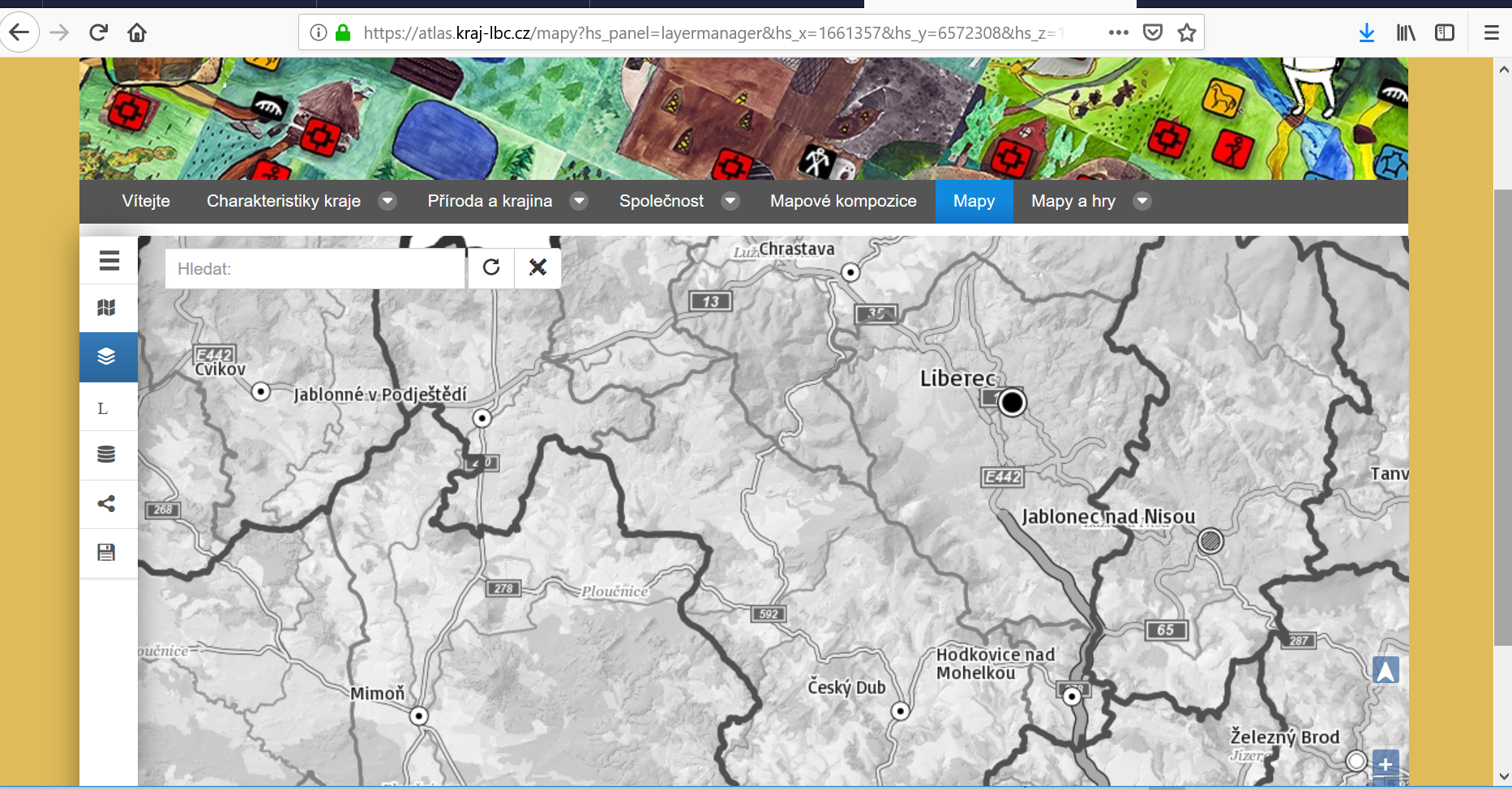 Co jsou vlastně HSLayers NG
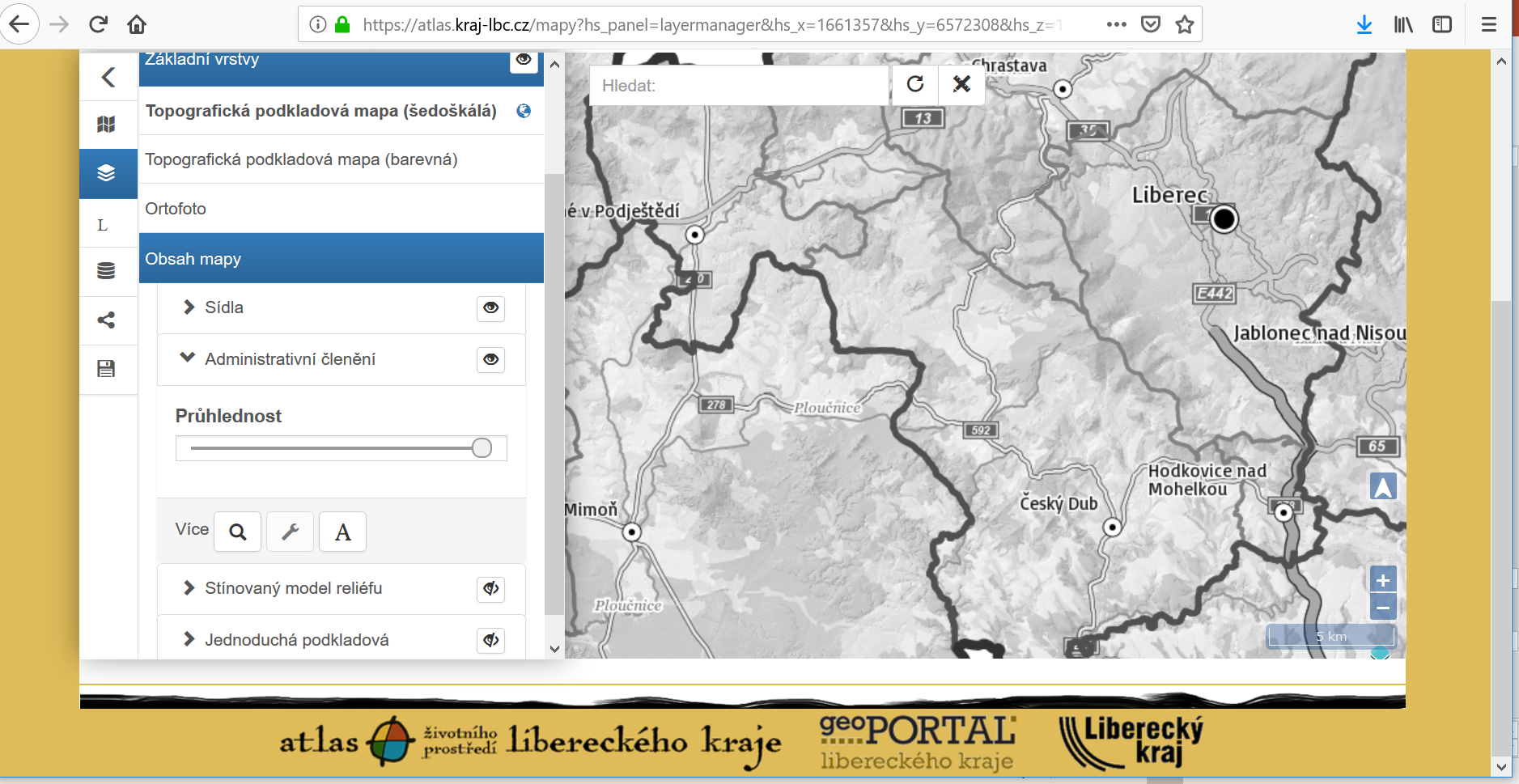 Co jsou vlastně HSLayers NG
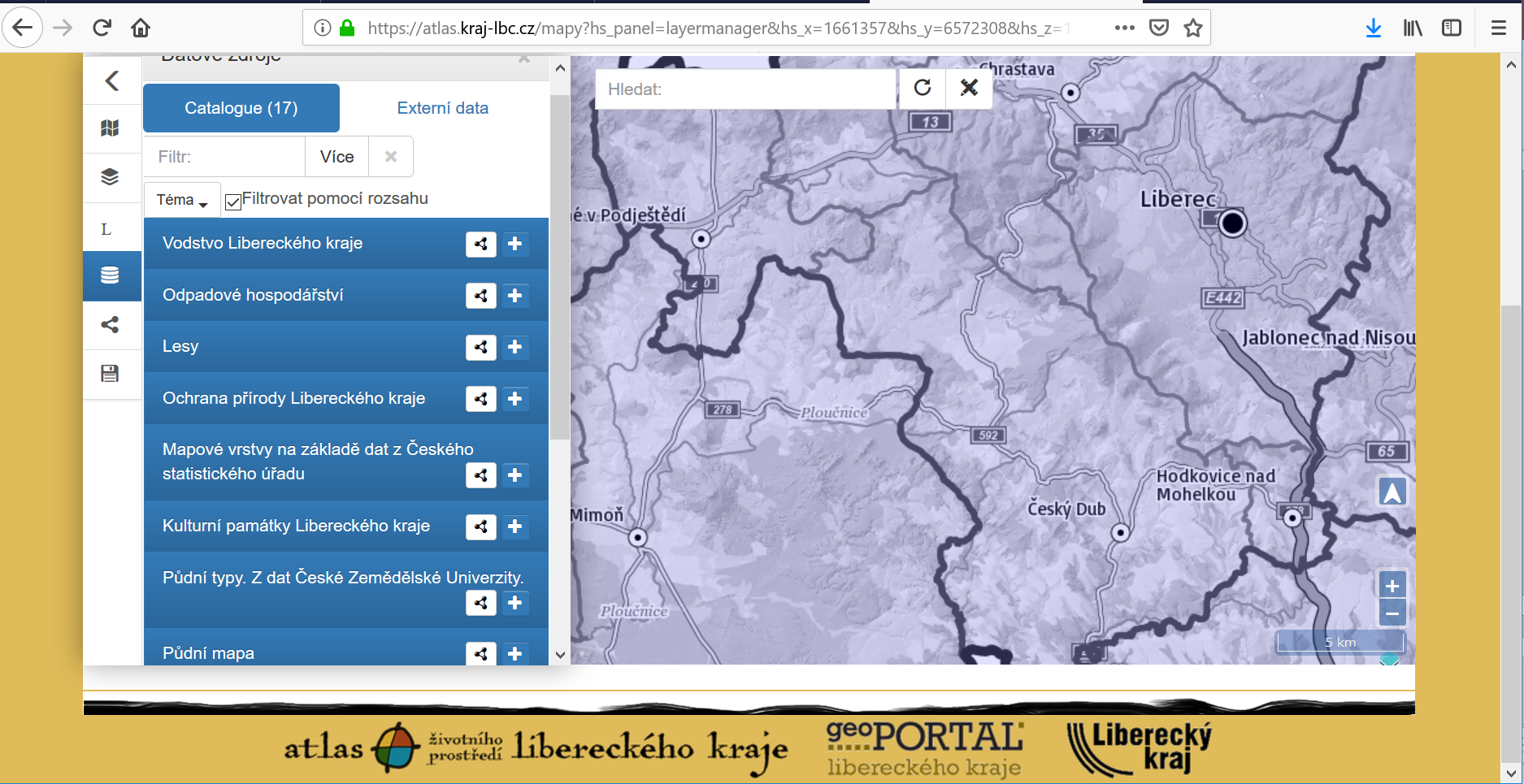 Co jsou vlastně HSLayers NG
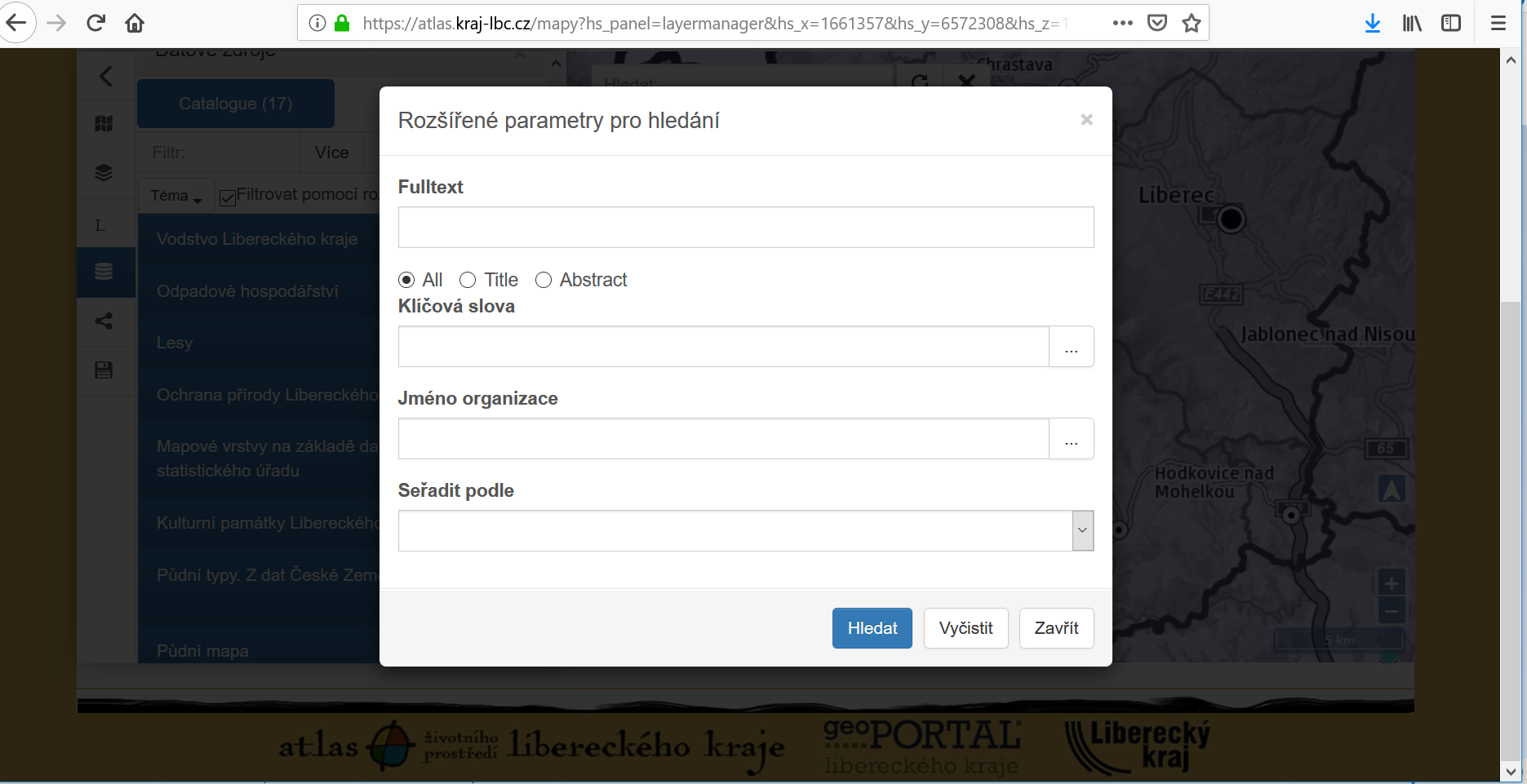 Co jsou vlastně HSLayers NG
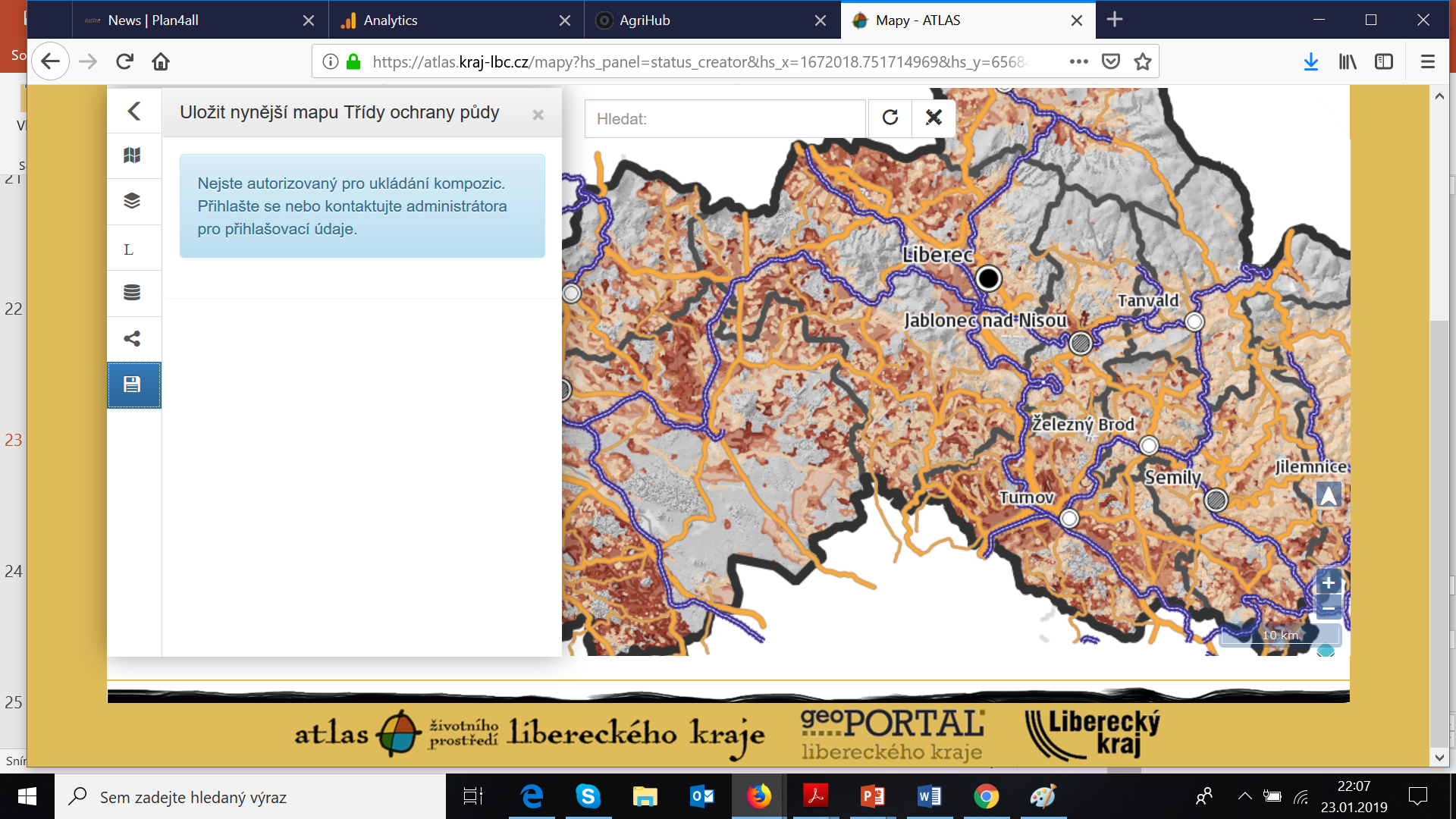 Co jsou vlastně HSLayers NG
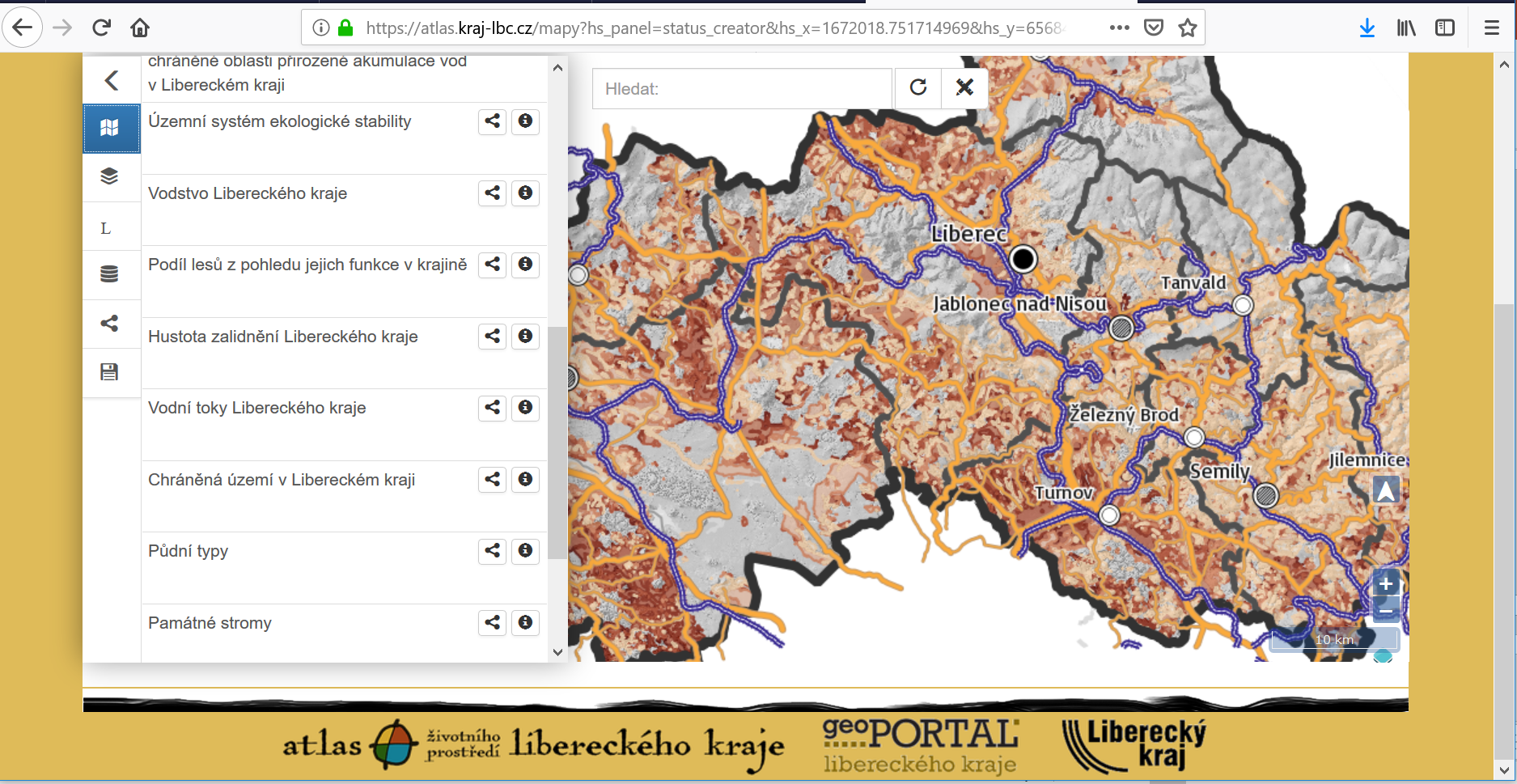 Co jsou vlastně HSLayers NG
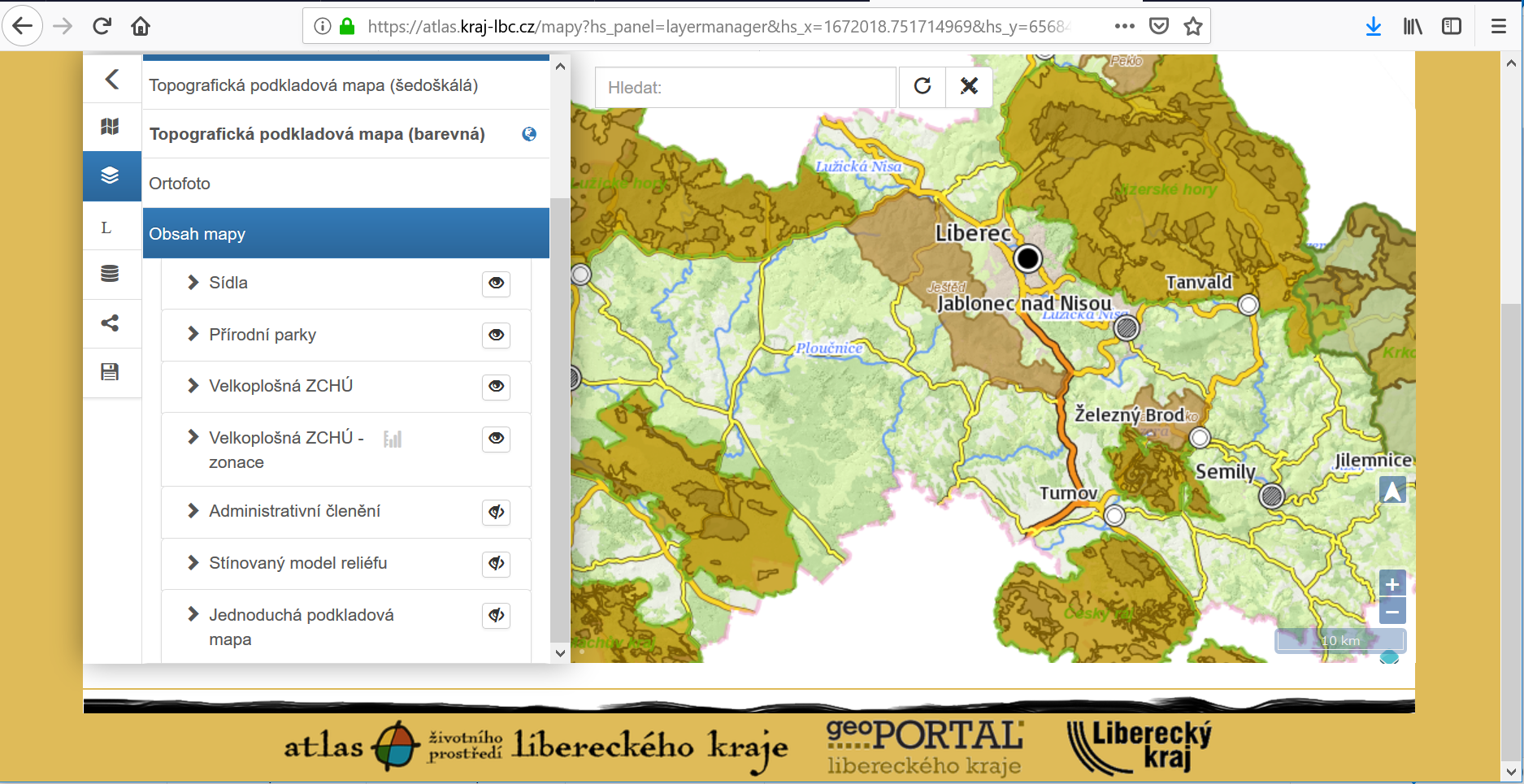 Co jsou vlastně HSLayers NG
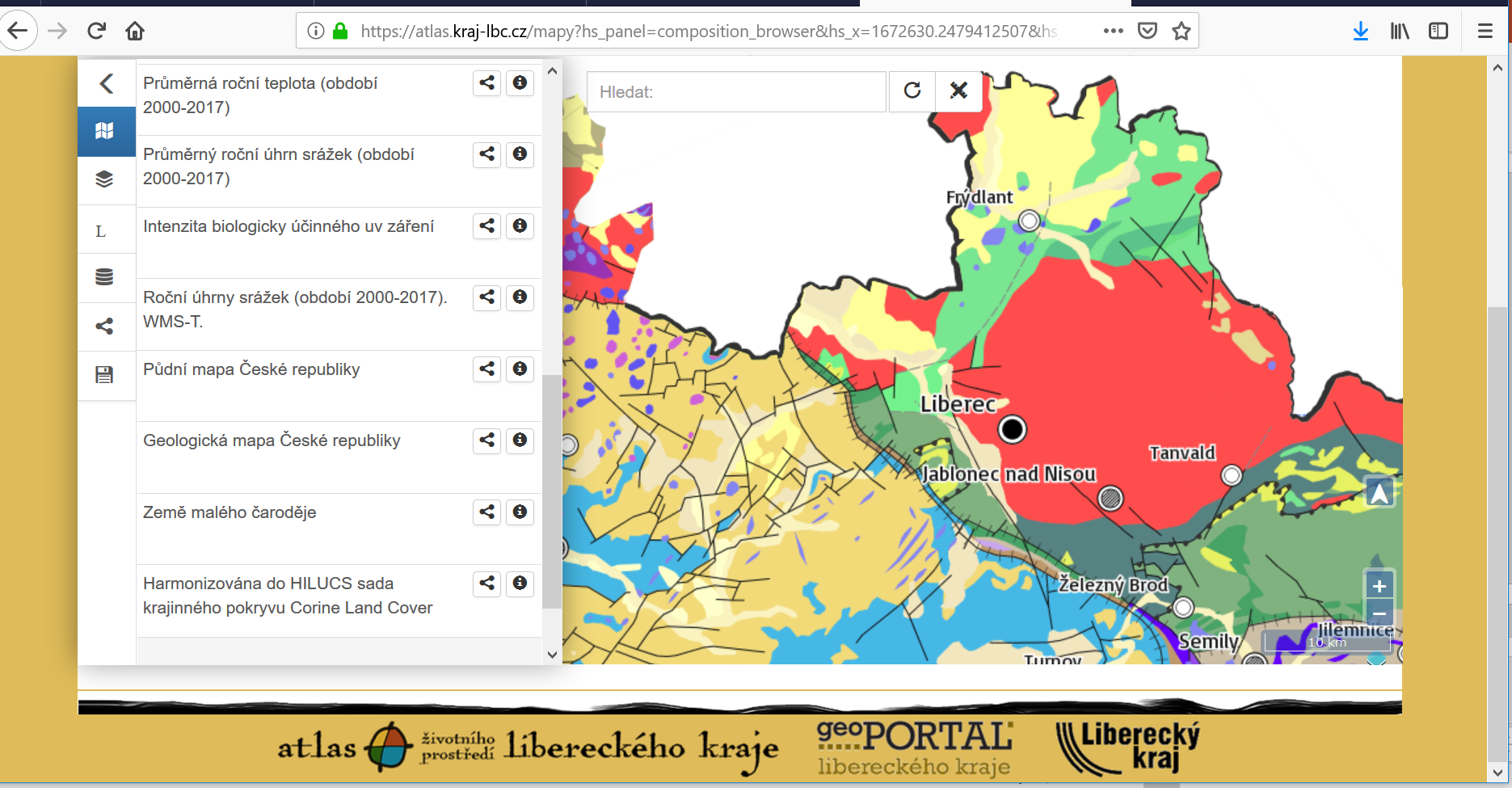 Co jsou vlastně HSLayers NG
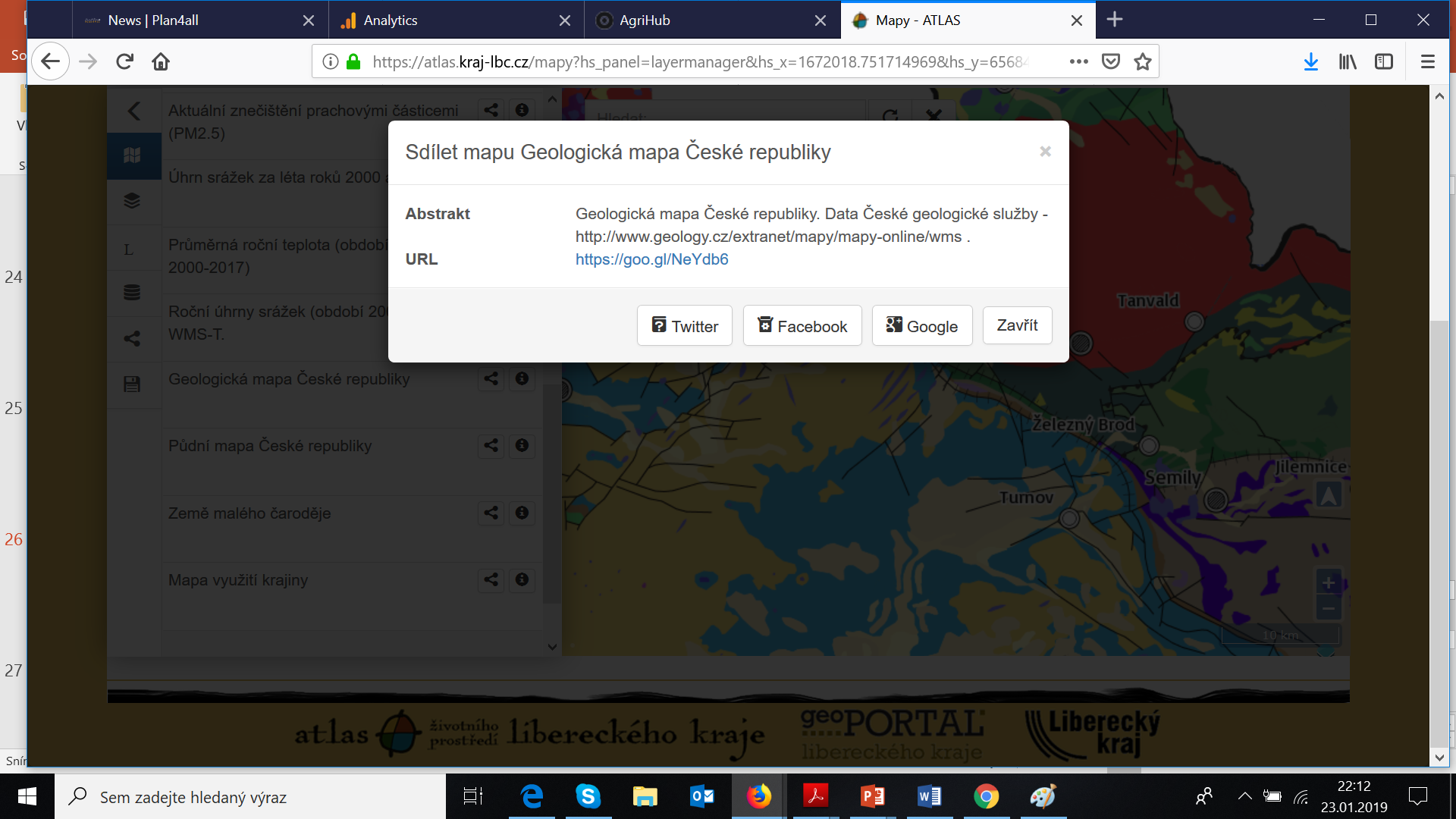 A jdeme dál
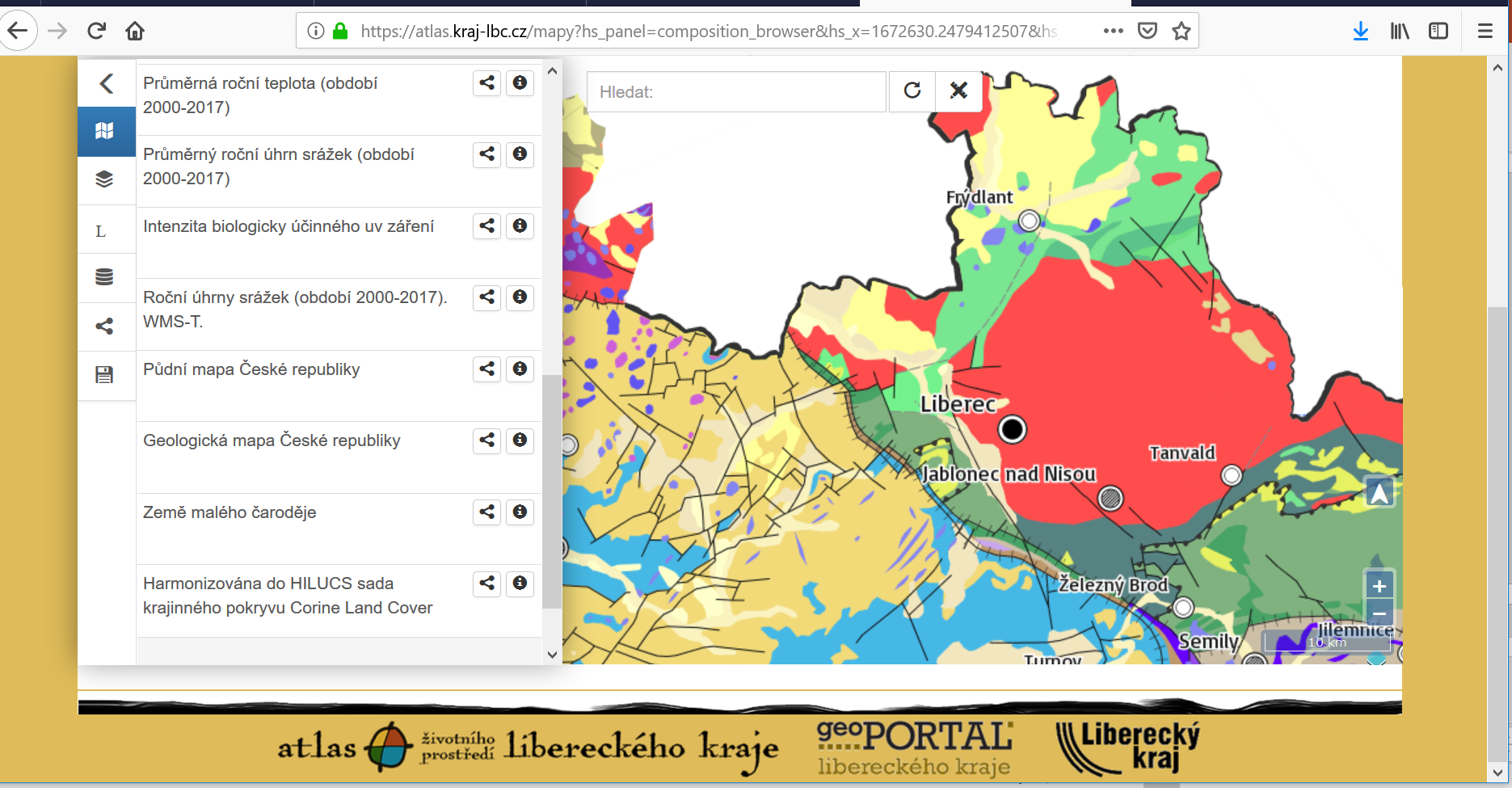 Stačí se vám dívat na mapy na portále
Jsem si jist že ne
Tak tedy „Emebeded“
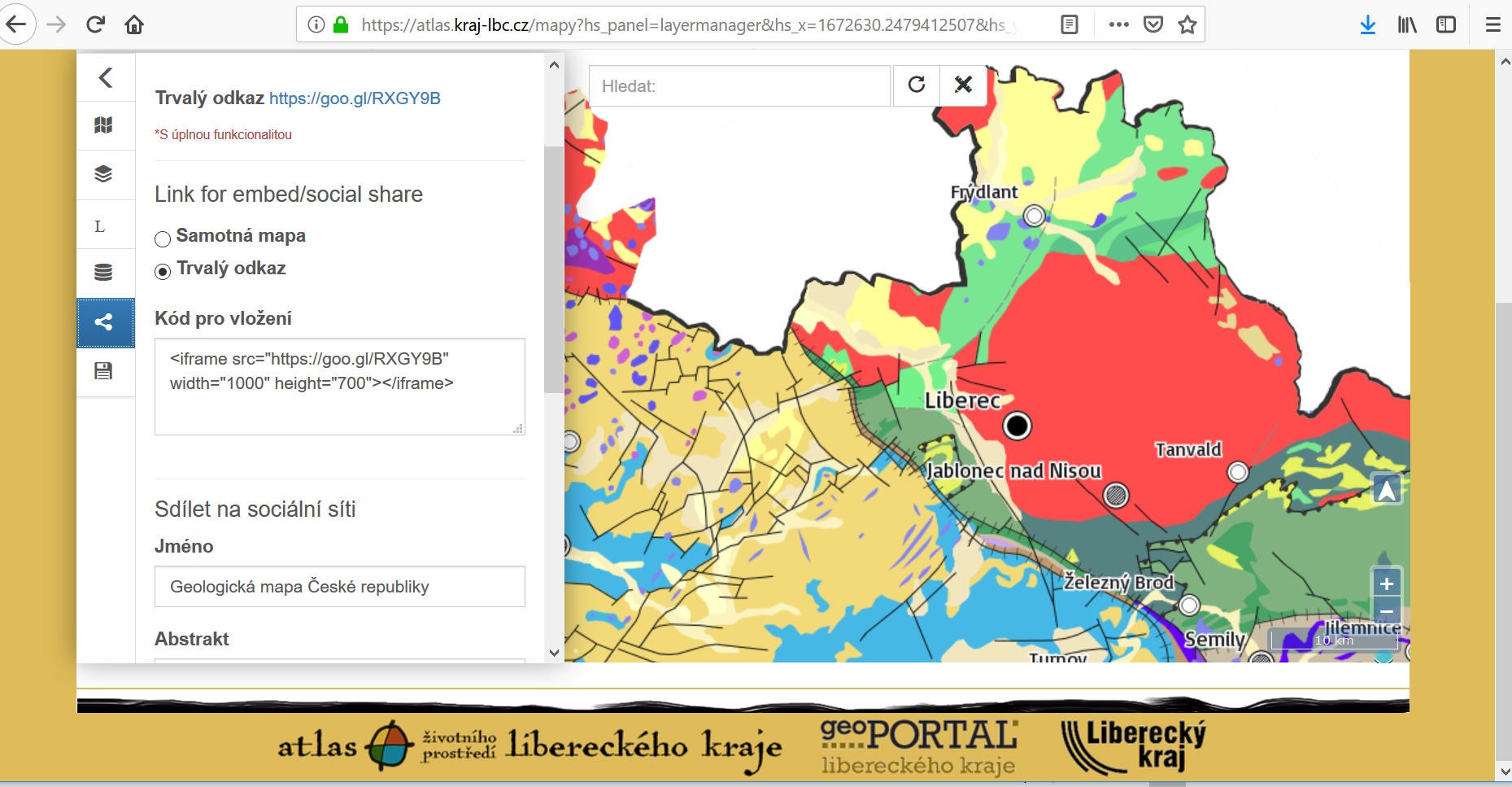 Je vám to ještě málo
Určitě ano
Tak jedeme ještě dál
Znáte QGIS
Poznáváte
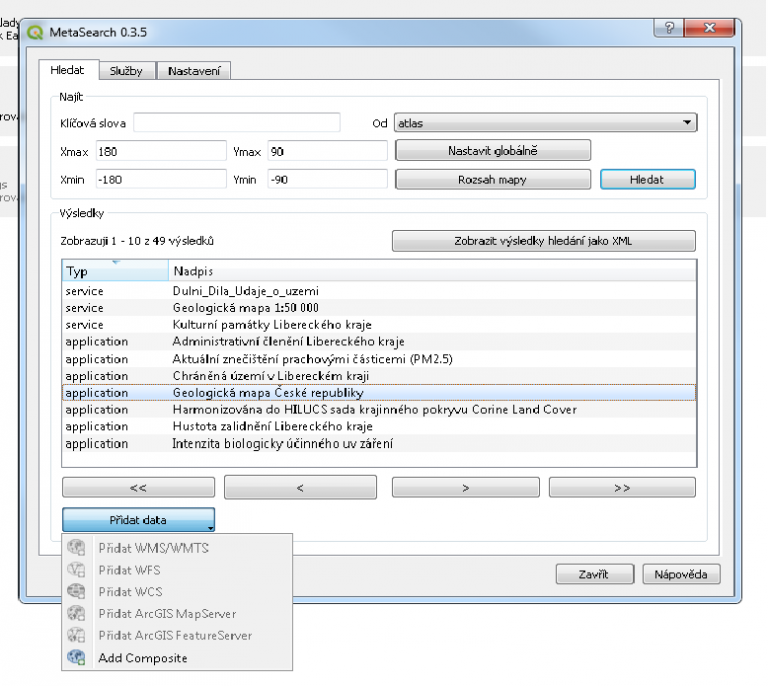 A ejhle
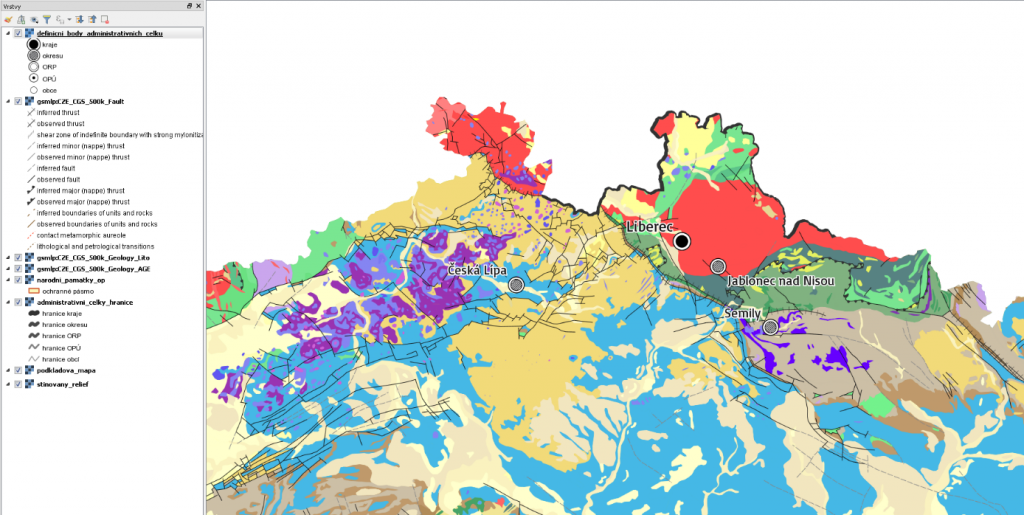 Co chystáme
3D/4D
QGIS jako nástroj tvorby map pro portál
Začínáme
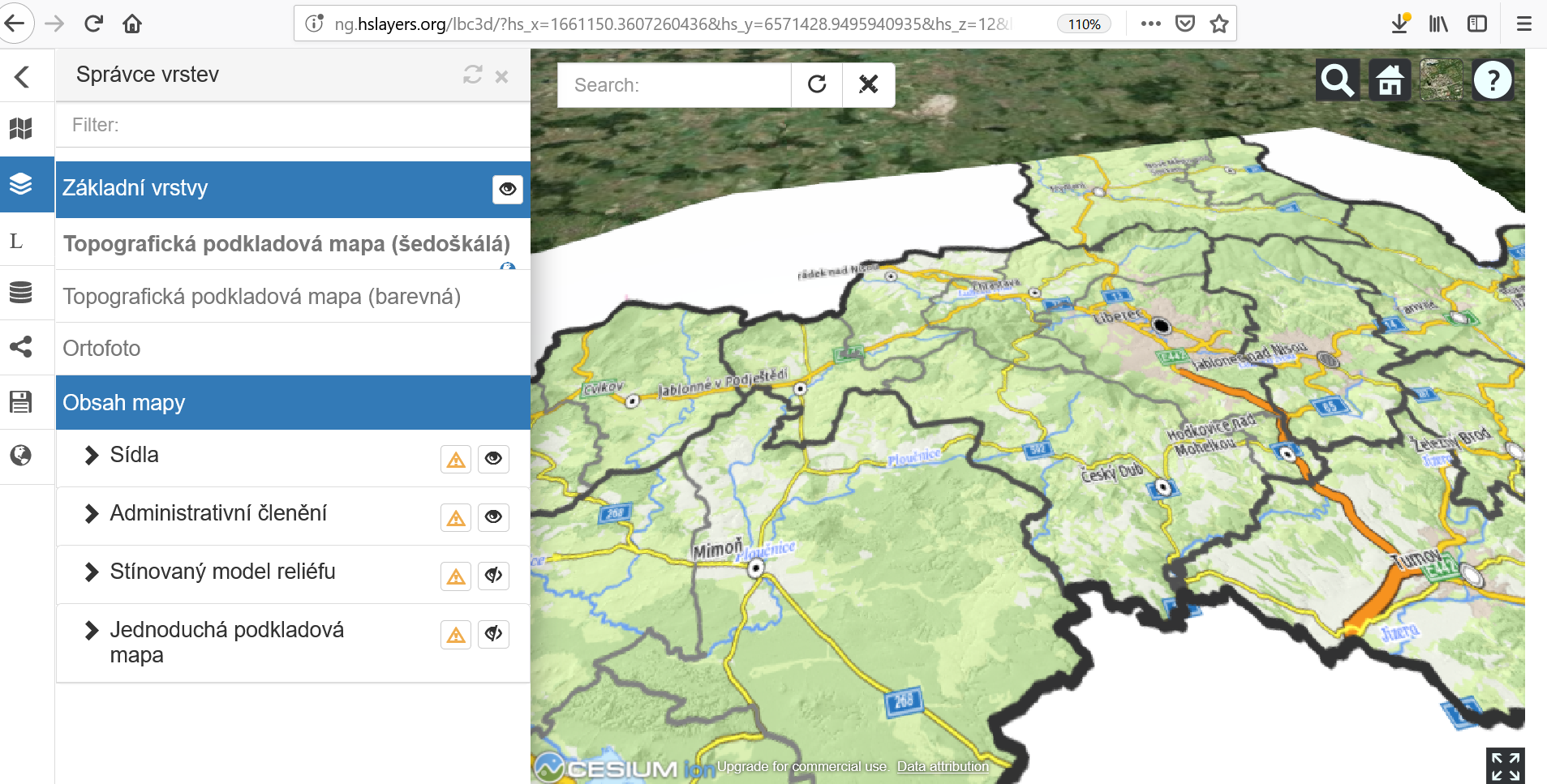 Neshledanou za rok
https://atlas.kraj-lbc.cz 
charvat@lesprojekt.cz